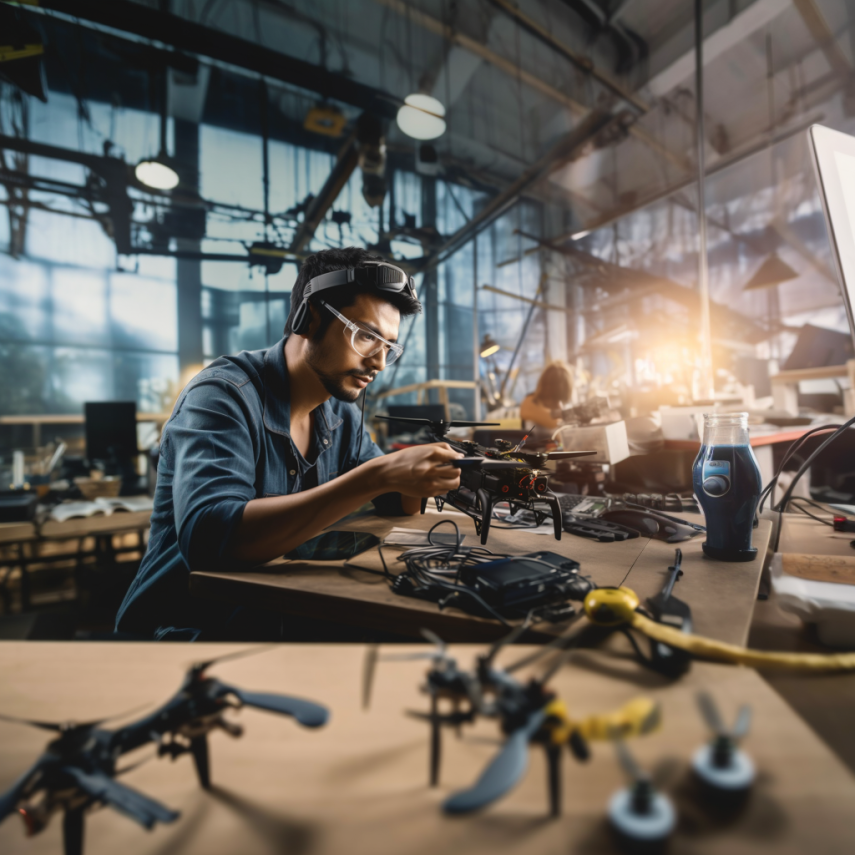 LOREM IPSUM DOLOR
SIT AMET ELIT EGET
ADIPISCING CRAS
(Arial Black, 44)
SUBHEADLINE (Regular, 28)
DATE: 1/1/2023
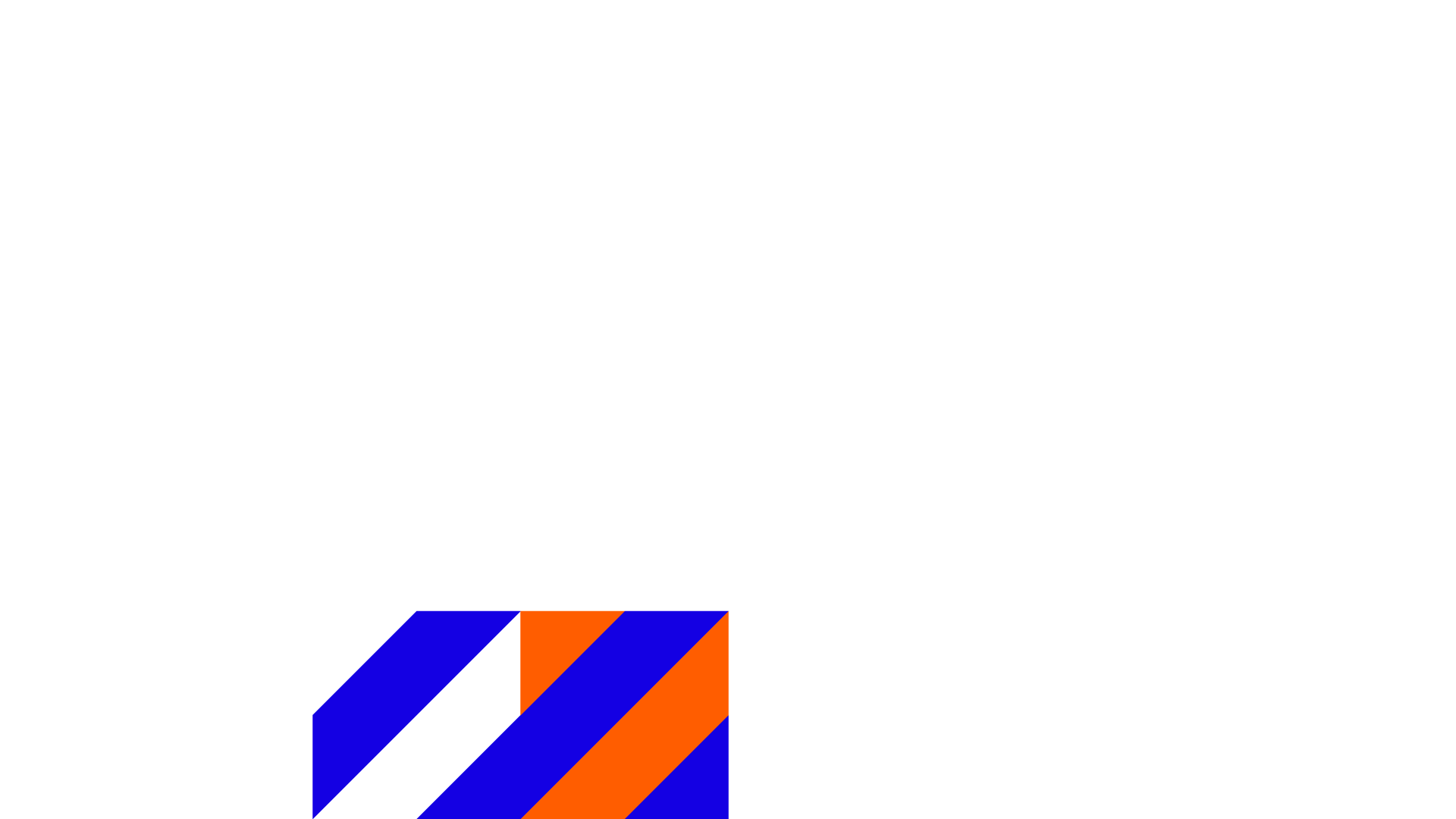 This presentation and the information in it are provided in confidence, for the sole purpose of information sharing between TM Technology Services Sdn. Bhd. (“TM”) and the receiving party. Information presented herein does not grant any intellectual property rights (“IPR”) of TM or that of third party(ies). TM disclaims all liabilities arising out of the use of the information in this presentation for any case of infringement of IPR of third party (ies). Do not reproduce or distribute this presentation in part or in its entirety without written permission from TM. The information presented and its contents are subject to change without notice.
EXECUTIVE SUMMARY (Arial Black, 32)
(Arial Regular, 21.5) amet. A minus galisum quo iusto pariatur et voluptas asperiores nam eaque
cumque non dolores iure. Eveniet facilis alias quis eum voluptatem beatae qui animi aliquid vel
dolores ullam. Eum quis quasi ex molestias eius qui eligendi eius est velit sequi ut eaque ullam.
(Arial Regular, 21.5) amet. A minus galisum quo iusto pariatur et voluptas asperiores nam eaque
cumque non dolores iure. Eveniet facilis alias quis eum voluptatem beatae qui animi aliquid vel
dolores ullam. Eum quis quasi ex molestias eius qui eligendi eius est velit sequi ut eaque ullam.
(Arial Regular, 21.5) amet. A minus galisum quo iusto pariatur et voluptas asperiores nam eaque
cumque non dolores iure. Eveniet facilis alias quis eum voluptatem beatae qui animi aliquid vel
dolores ullam. Eum quis quasi ex molestias eius qui eligendi eius est velit sequi ut eaque ullam.
1
TABLE CONTENTS OPT 1
01
02
03
04
05
06
07
08
Arial Black, 28
Arial Black, 28
Arial Black, 28
Arial Black, 28
Arial Black, 28
Arial Black, 28
Arial Black, 28
Arial Black, 28
Lorem ipsum dolor sit amet, Consec.
(Arial Regular, 18)
Lorem ipsum dolor sit amet, Consec.
(Arial Regular, 18)
Lorem ipsum dolor sit amet, Consec.
(Arial Regular, 18)
Lorem ipsum dolor sit amet, Consec.
(Arial Regular, 18)
Lorem ipsum dolor sit amet, Consec.
(Arial Regular, 18)
Lorem ipsum dolor sit amet, Consec.
(Arial Regular, 18)
Lorem ipsum dolor sit amet, Consec.
(Arial Regular, 18)
Lorem ipsum dolor sit amet, Consec.
(Arial Regular, 18)
2
Lorem Ipsum (Arial Black, 28)
Content 1
Lorem Ipsum (Arial Black, 28)
Content 2
TABLE
CONTENTS OPT 2
Lorem Ipsum (Arial Black, 28)
Content 3
Lorem Ipsum (Arial Black, 28)
Content 4
Lorem Ipsum (Arial Black, 28)
Content 5
Lorem Ipsum (Arial Black, 28)
Content 6
3
OPTION 1 DIVIDER PAGE
Lorem ipsum dolor sit amet. (Arial Regular, 33)
4
OPTION 2 DIVIDER PAGE
Lorem ipsum dolor sit amet, consectetuer adipiscing elit
5
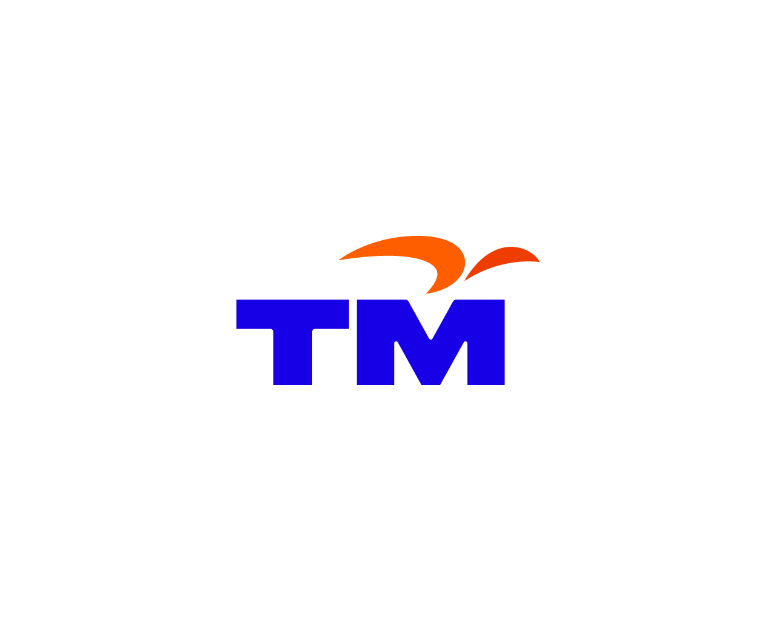 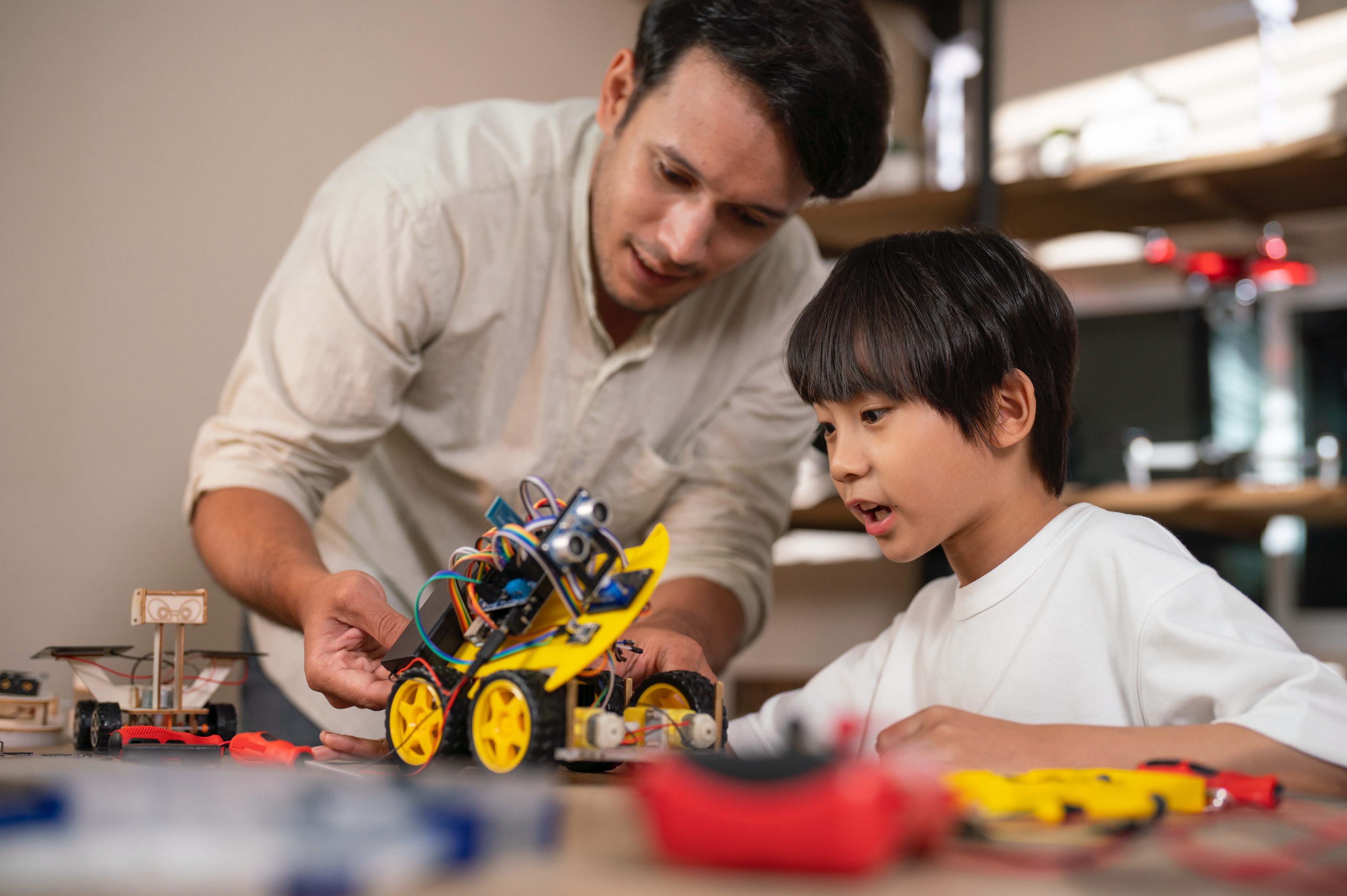 OPTION 3 DIVIDER PAGE
Lorem ipsum dolor sit amet, consectetuer adipiscing elit
6
SLIDE TITLE (Arial Black, 32, ALL CAPS/Title Case)
Lorem ipsum dolor sit amet (Arial Bold, 30)
(Arial Regular, 30) sit amet, consectetuer adipiscing elit, sed diam nonummy.
Lorem ipsum dolor sit amet, consectetuer adipiscing elit, sed diam nonummy nibh euismod tincidunt ut laoreet dolore magna aliquam erat volutpat.
Ut wisi enim ad minim veniam, quis nostrud exerci.
SLIDE SUBTITLE (Arial Black, 36)
(Arial Regular, 30) dolor amet, consectetuer adipiscing elit, sed diam nonummy nibh euismod tincidunt ut laoreet dolore magna aliquam erat volutpat. Ut wisi enim ad minim veniam.
7
SLIDE TITLE
(Arial Regular, 30) Lorem ipsum dolor sit amet. A minus galisum quo iusto pariatur et voluptas asperiores nam eaquecumque non dolores iure. Eveniet facilis alias quis eum voluptatem beatae qui animi aliquid vel dolores ullam.

Lorem ipsum dolor sit amet. A minus galisum quo iusto pariatur et voluptas asperiores nam eaque cumque non dolores iure. Eveniet facilis alias quis eum voluptatem beatae qui animi aliqui d vel dolores ullam.
8
OPTION 4 DIVIDER PAGE
Lorem ipsum dolor sit amet, consectetuer adipiscing elit
9
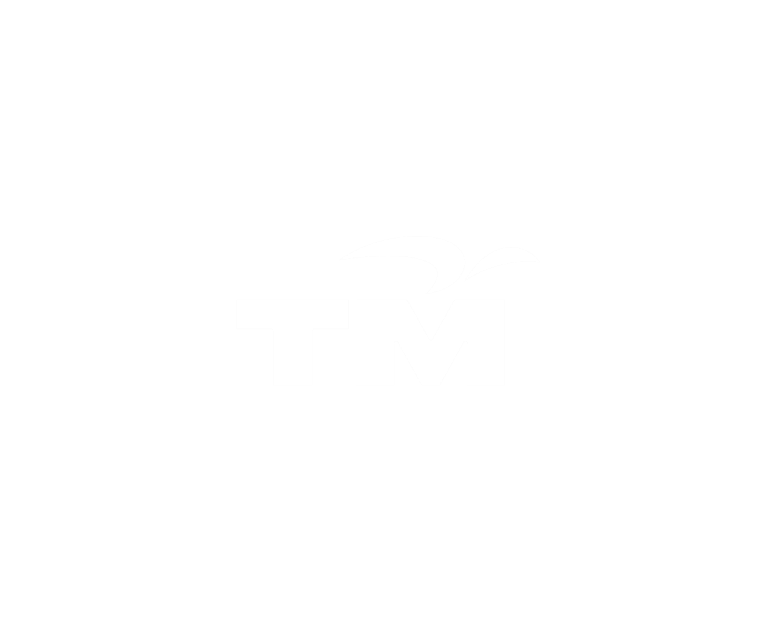 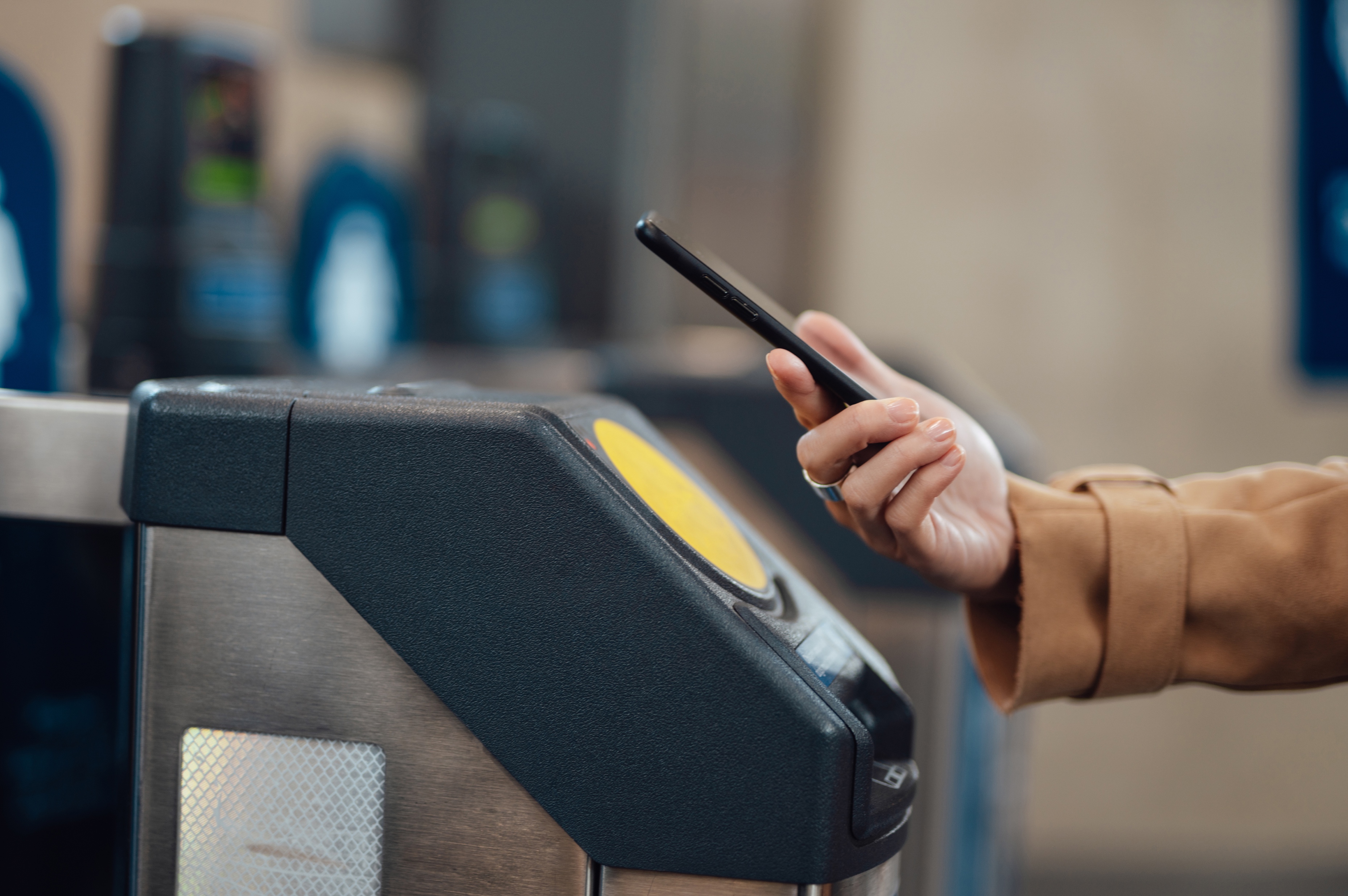 OPTION 5 DIVIDER PAGE
Lorem ipsum dolor sit amet, consectetuer adipiscing elit
10
TITLE OF BAR CHART
Lorem ipsum dolor sit amet, consectetuer adipiscing elit, sed diam nonummy nibh euis tincidunt ut laoreet dolore magna aliquam erat volutpat. quis nostrud exerci tation ullam suscipit lobortis nisl ut aliquip ex ea commodo consequat. Duis autem vel eum iriure dolor drerit in vulputate velit esse molestie consequat.
Title of Bar Chart
Headline of Bar Chart
100
Percentage(%)
3X
80
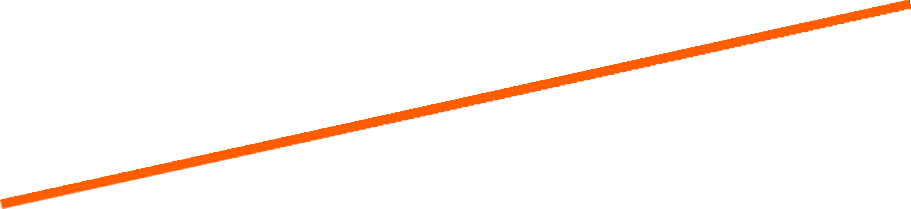 60
40
20
2019
2020
2021
2022
2019
2020
2021
2022
Year
11
HEADLINE OF CHART HERE
Chart Subhead Title Here
+4%
Pie Chart Title
+4%
+3.4%
yoy
1,000
FY 21
Title of Chart
Title of Chart
79%
83%
79%
83%
Q1’21
Q1’22
Q1’21
Q1’22
+1.4%
+0.4%
+3.4%
yoy
1,000
FY 21
Title of Chart
Title of Chart
1,377
1,392
1,164
1,183
Q1’21
Q1’22
Q1’21
Q1’22
Lorem
Lorem
Lorem
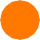 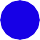 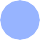 12
HEADLINE OF CHART HERE
Chart Title
Chart details
Chart Title
Chart details
Category Category
Lorem Ipsum
1Q 2021
4Q 2021
Lorem ipsum
1,000
1,000
115
114
112
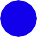 110
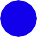 109
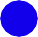 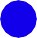 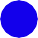 247
242
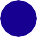 239
236
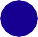 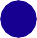 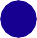 234
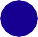 13
OPTION 6 DIVIDER PAGE
Lorem ipsum dolor sit amet, consectetuer adipiscing elit
14
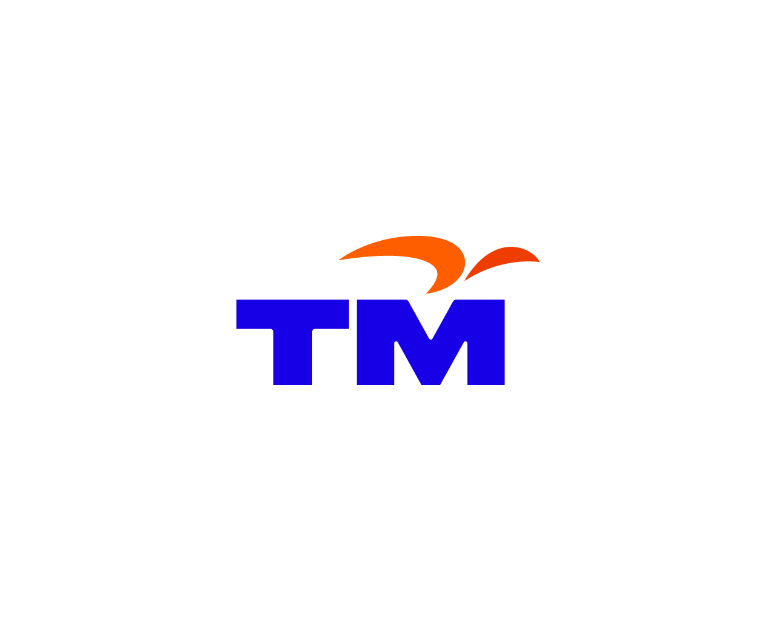 HEADLINE OF TIMELINE HERE
Lorem Ipsum
2015
Lorem Ipsum
2018
Lorem Ipsum
2022
Lorem Ipsum
2030
Lorem Ipsum
2050
2015
Lorem Ipsum
2022
Lorem Ipsum
2030
Lorem Ipsum
Timeline
Lorem ipsum dolor sit amet, consectetuer adipiscing. Aenean commodo ligula eget dolor.
Chart Subtitle
15
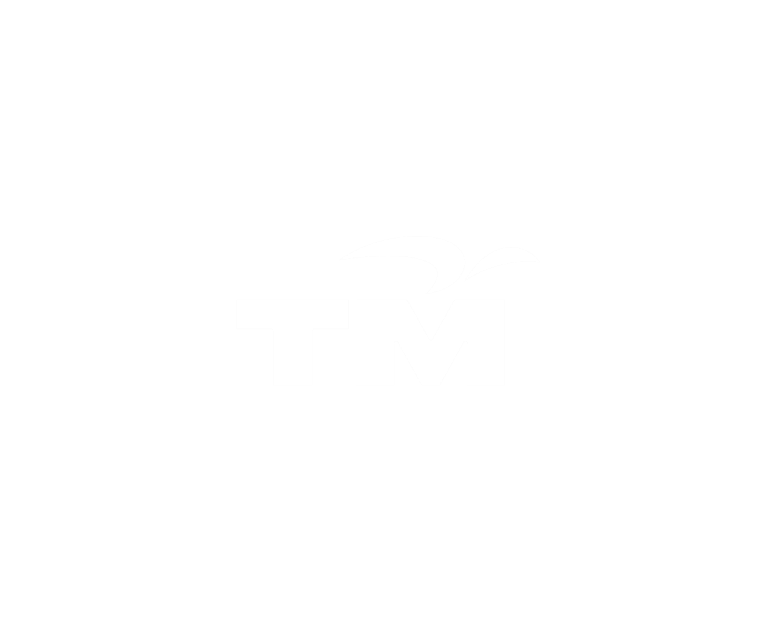 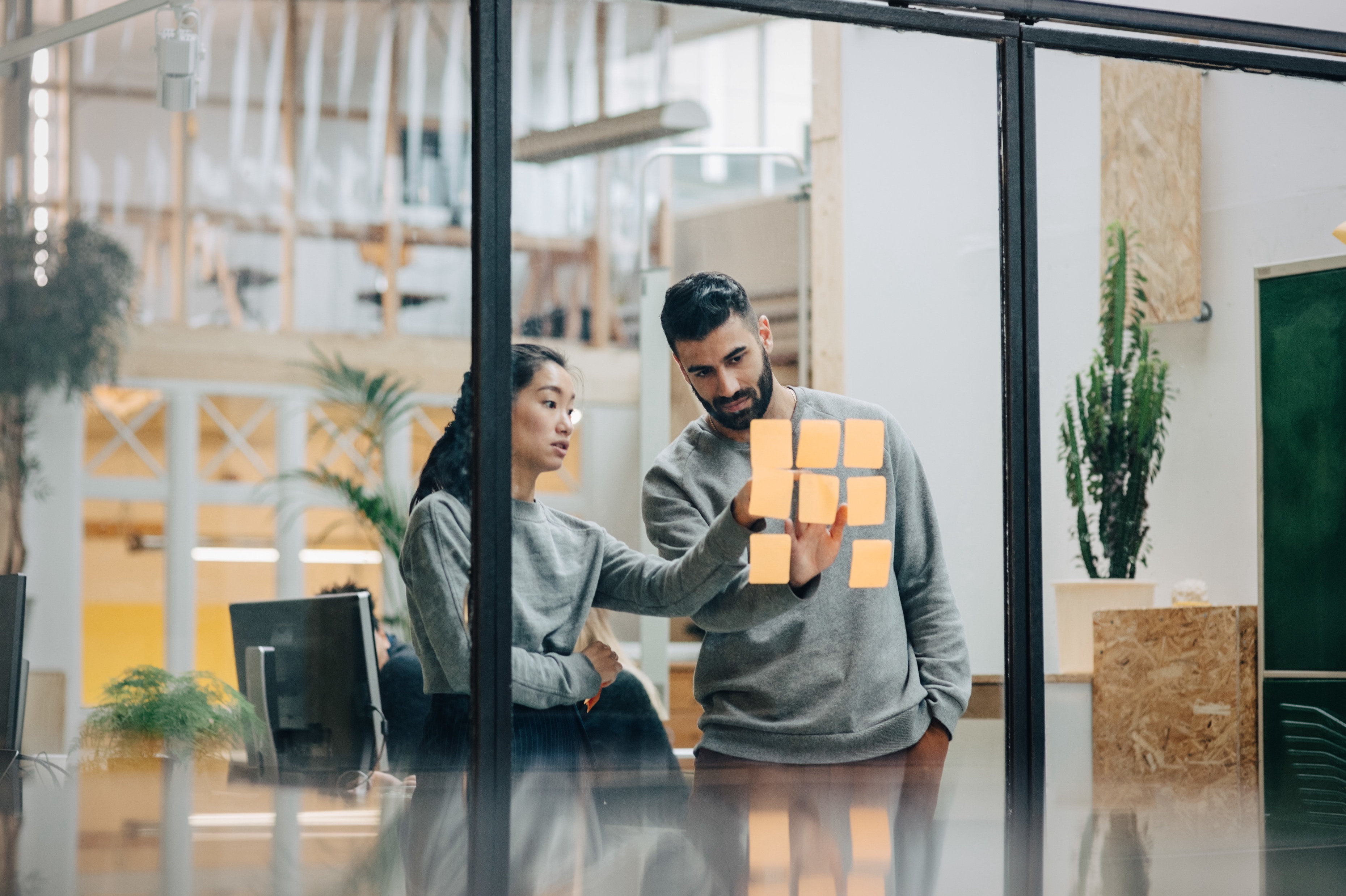 OPTION 7 DIVIDER PAGE
Lorem ipsum dolor sit amet, consectetuer adipiscing elit
16
HEADLINE FOR INFOGRAPHIC HERE
Headline 1
Subtitle
Lorem ipsum dolor sit amet
Headline 2
Subtitle
Lorem ipsum dolor sit amet
Headline 3
Subtitle
Lorem ipsum dolor sit amet
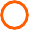 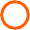 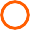 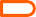 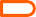 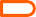 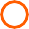 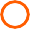 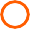 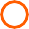 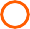 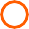 Subtitle
Lorem ipsum dolor sit amet
Subtitle
Lorem ipsum dolor sit amet
Subtitle
Lorem ipsum dolor sit amet
Subtitle
Lorem ipsum dolor sit amet
Subtitle
Lorem ipsum dolor sit amet
Subtitle
Lorem ipsum dolor sit amet
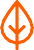 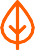 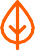 17
HEADLINE FOR INFOGRAPHIC HERE
Title Example Goes Here
Title Example 1
Lorem ipsum dolor sit amet, consectetuer adipiscing.
Aenean commodo ligula eget dolor.
Aenean massa cum sociis natoque penatibus et magni dis parturient montes, nascetur.

Aenean commodo ligula eget dolor.
Aenean massa cum sociis natoque penatibus et magni dis parturient montes, nascetur.

Aenean commodo ligula eget dolor.
Aenean massa cum sociis natoque penatibus et magni dis parturient montes, nascetur.

Aenean commodo ligula eget dolor.
Aenean massa cum sociis natoque penatibus et magni.
Title 1
Lorem ipsum dolor sit amet, coscetuer adipiscing elit,
sed diam nonumm
nibh euismod tin cidunt ut laoreet dolore magna
alquam erat volut.
Title 2
Lorem ipsum dolor sit amet, coscetuer adipiscing elit,
sed diam nonumm
nibh euismod tin cidunt ut laoreet dolore magna
alquam erat volut.
Title 3
Lorem ipsum dolor sit amet, coscetuer adipiscing elit,
sed diam nonumm
nibh euismod tin cidunt ut laoreet dolore magna
alquam erat volut.
Lorem ipsum dolor sit amet, coscetuer adipiscing elit,
Lorem Ipsum dolor
Lorem ipsum dolor sit amet, coscetuer adipiscing elit.
Lorem Ipsum dolor
Main Title Example 1
Description goes here
Lorem ipsum dolor sit amet, consectetur adipisicing, tempor incididunt ut labore et dolore magna aliqua. Ut enim adminim veniam, quis nostrud.
Lorem ipsum dolor sit amet, coscetuer adipiscing elit.
Title Example 2
Lorem ipsum dolor sit amet, consectetuer adipiscing.
Aenean commodo ligula eget dolor.
Aenean massa cum sociis natoque penatibus et magni dis parturient montes, nascetur.

Aenean commodo ligula eget dolor.
Aenean massa cum sociis natoque penatibus et magni dis parturient montes, nascetur.

Aenean commodo ligula eget dolor.
Aenean massa cum sociis natoque penatibus et magni dis parturient montes, nascetur.

Aenean commodo ligula eget dolor.
Aenean massa cum sociis natoque penatibus et magni.
Lorem Ipsum dolor
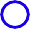 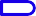 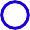 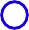 Main Title Example 2
Description goes here
Lorem ipsum dolor sit amet, consectetur adipisicing, tempor incididunt ut labore et dolore magna aliqua. Ut enim adminim veniam, quis nostrud.
Lorem ipsum dolor sit amet, consectetuer adipiscing.
Aenean commodo ligula eget dolor. Aenean massa cum sociis natoque penatibus et magnis dis parturient montes, nascetur.

Aenean commodo ligula eget dolor. Aenean massa cum sociis natoque penatibus et magnis dis parturient montes, nascetur.

Aenean commodo ligula eget dolor. Aenean massa cum sociis natoque penatibus et magnis dis parturient montes, nascetur.
Main Title Example 3
Description goes here
Lorem ipsum dolor sit amet, consectetur adipisicing, tempor incididunt ut labore et dolore magna aliqua.
Ut enim adminim veniam, quis nostrud.
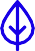 18
HEADLINE FOR INFOGRAPHIC HERE
Title Example 1
Lorem ipsum dolor sit amet, consectetuer adipiscing.
Aenean commodo ligula eget dolor.
Aenean massa cum sociis natoque penatibus et magni dis parturient montes, nascetur.

Aenean commodo ligula eget dolor.
Aenean massa cum sociis natoque penatibus et magni dis parturient montes, nascetur.

Aenean commodo ligula eget dolor.
Aenean massa cum sociis natoque penatibus et magni dis parturient montes, nascetur.

Aenean commodo ligula eget dolor.
Aenean massa cum sociis natoque penatibus et magni.
Title 1
Lorem ipsum dolor sit amet, coscetuer adipiscing elit,
sed diam nonumm
nibh euismod tin cidunt ut laoreet dolore magna
alquam erat volut.
Title 2
Lorem ipsum dolor sit amet, coscetuer adipiscing elit,
sed diam nonumm
nibh euismod tin cidunt ut laoreet dolore magna
alquam erat volut.
Title 3
Lorem ipsum dolor sit amet, coscetuer adipiscing elit,
sed diam nonumm
nibh euismod tin cidunt ut laoreet dolore magna
alquam erat volut.
Headline of Bar Chart
+7%	+5%
794
844
858
Main Title Example 1
Description goes here
Lorem ipsum dolor sit amet, consectetur adipisicing, tempor incididunt ut labore et dolore magna aliqua. Ut enim adminim veniam, quis nostrud.
Title Example 2
Lorem ipsum dolor sit amet, consectetuer adipiscing.
Aenean commodo ligula eget dolor.
Aenean massa cum sociis natoque penatibus et magni dis parturient montes, nascetur.

Aenean commodo ligula eget dolor.
Aenean massa cum sociis natoque penatibus et magni dis parturient montes, nascetur.

Aenean commodo ligula eget dolor.
Aenean massa cum sociis natoque penatibus et magni dis parturient montes, nascetur.

Aenean commodo ligula eget dolor.
Aenean massa cum sociis natoque penatibus et magni.
Q1 2022
Q4 2022
Q1 2023
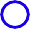 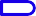 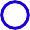 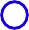 Main Title Example 2
Description goes here
Lorem ipsum dolor sit amet, consectetur adipisicing, tempor incididunt ut labore et dolore magna aliqua. Ut enim adminim veniam, quis nostrud.
Lorem ipsum dolor sit amet, consectetuer adipiscing.
Aenean commodo ligula eget dolor. Aenean massa cum sociis natoque penatibus et magnis dis parturient montes, nascetur.

Aenean commodo ligula eget dolor. Aenean massa cum sociis natoque penatibus et magnis dis parturient montes, nascetur.

Aenean commodo ligula eget dolor. Aenean massa cum sociis natoque penatibus et magnis dis parturient montes, nascetur.
Main Title Example 3
Description goes here
Lorem ipsum dolor sit amet, consectetur adipisicing, tempor incididunt ut labore et dolore magna aliqua.
Ut enim adminim veniam, quis nostrud.
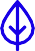 19
THANK YOU
Let’s discuss!
20
© Copyright 2024 TM TECHNOLOGY SERVICES SDN. BHD. All rights reserved.
FILLED ICONS
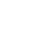 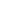 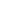 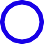 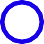 21
FILLED ICONS
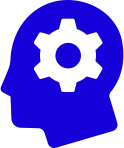 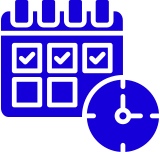 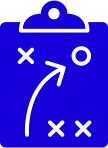 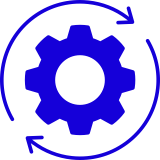 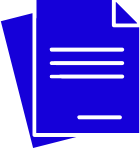 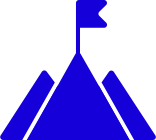 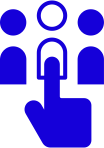 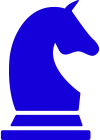 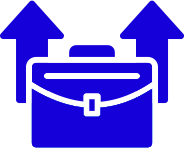 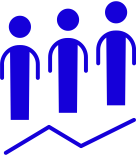 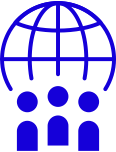 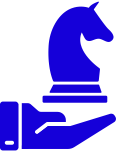 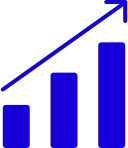 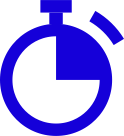 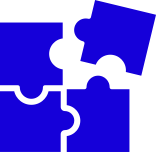 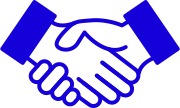 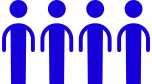 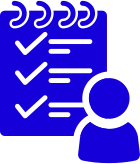 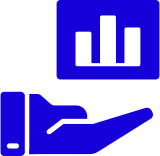 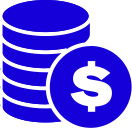 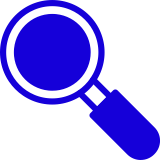 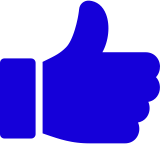 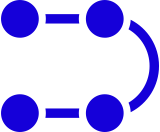 22
FILLED ICONS
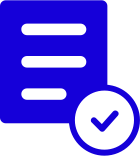 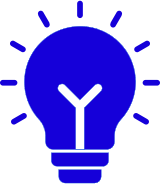 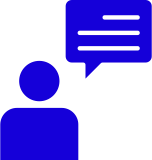 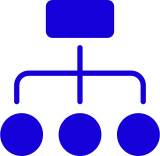 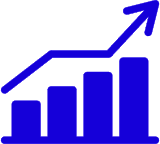 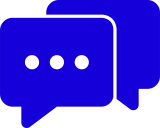 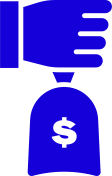 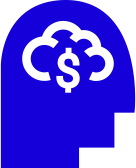 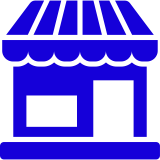 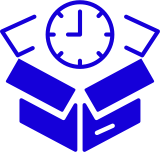 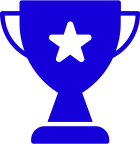 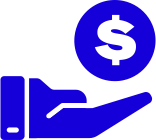 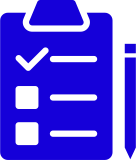 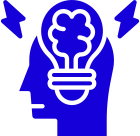 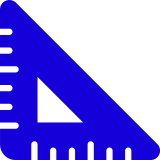 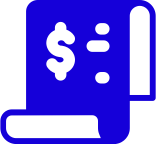 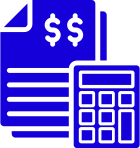 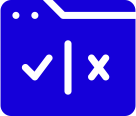 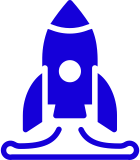 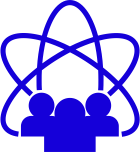 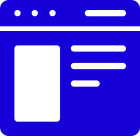 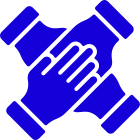 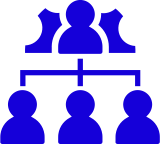 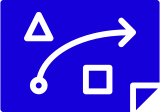 23
FILLED ICONS
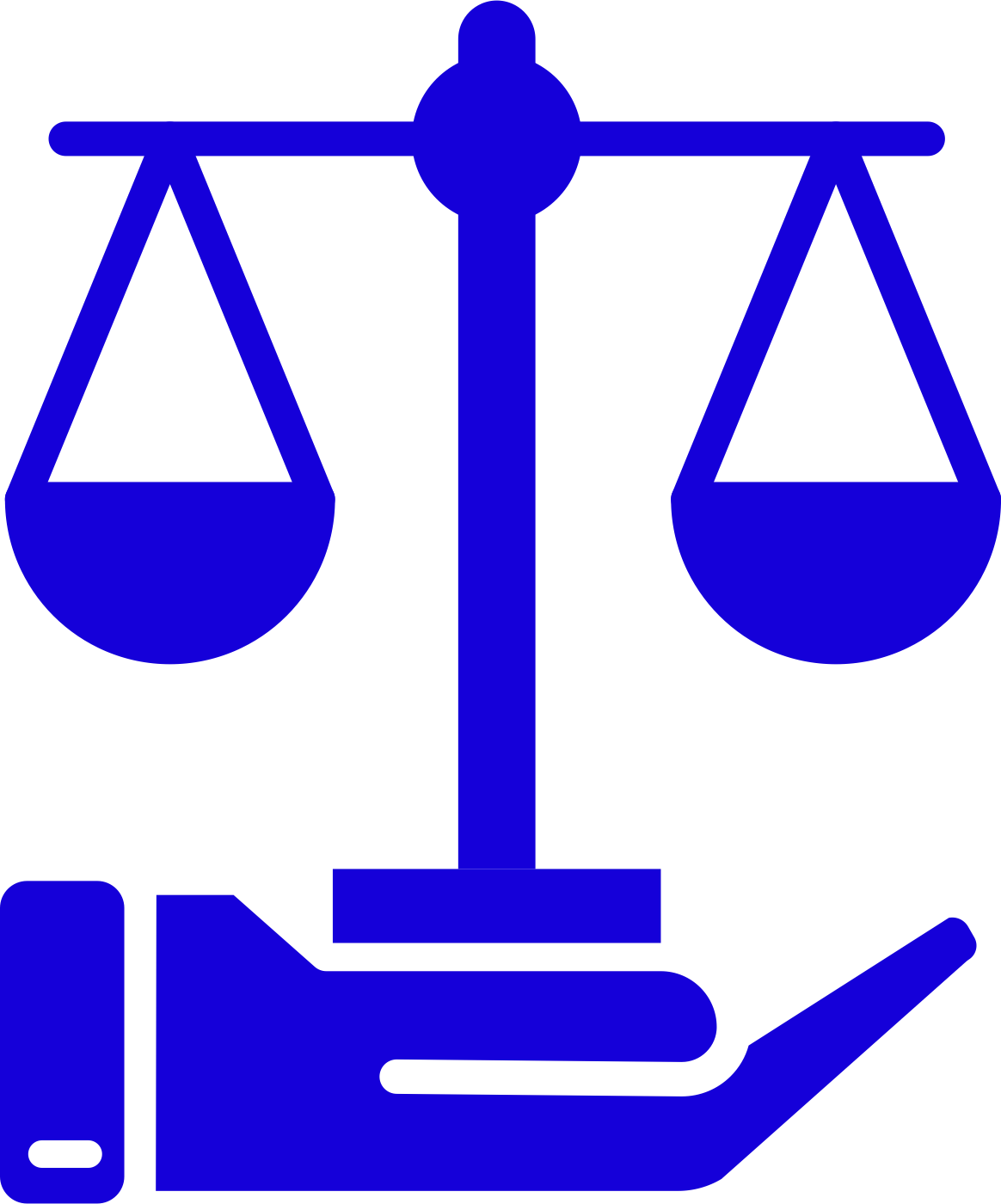 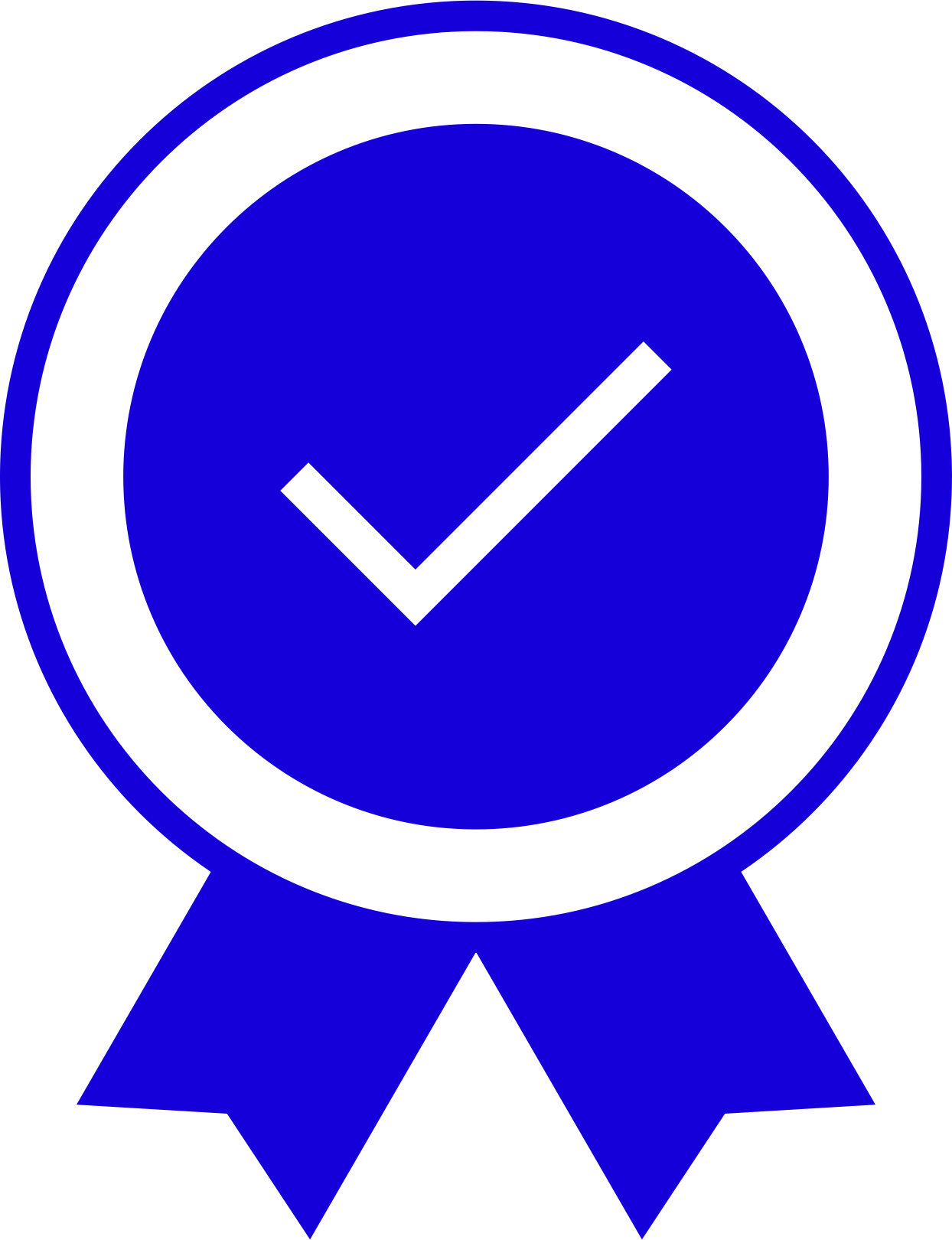 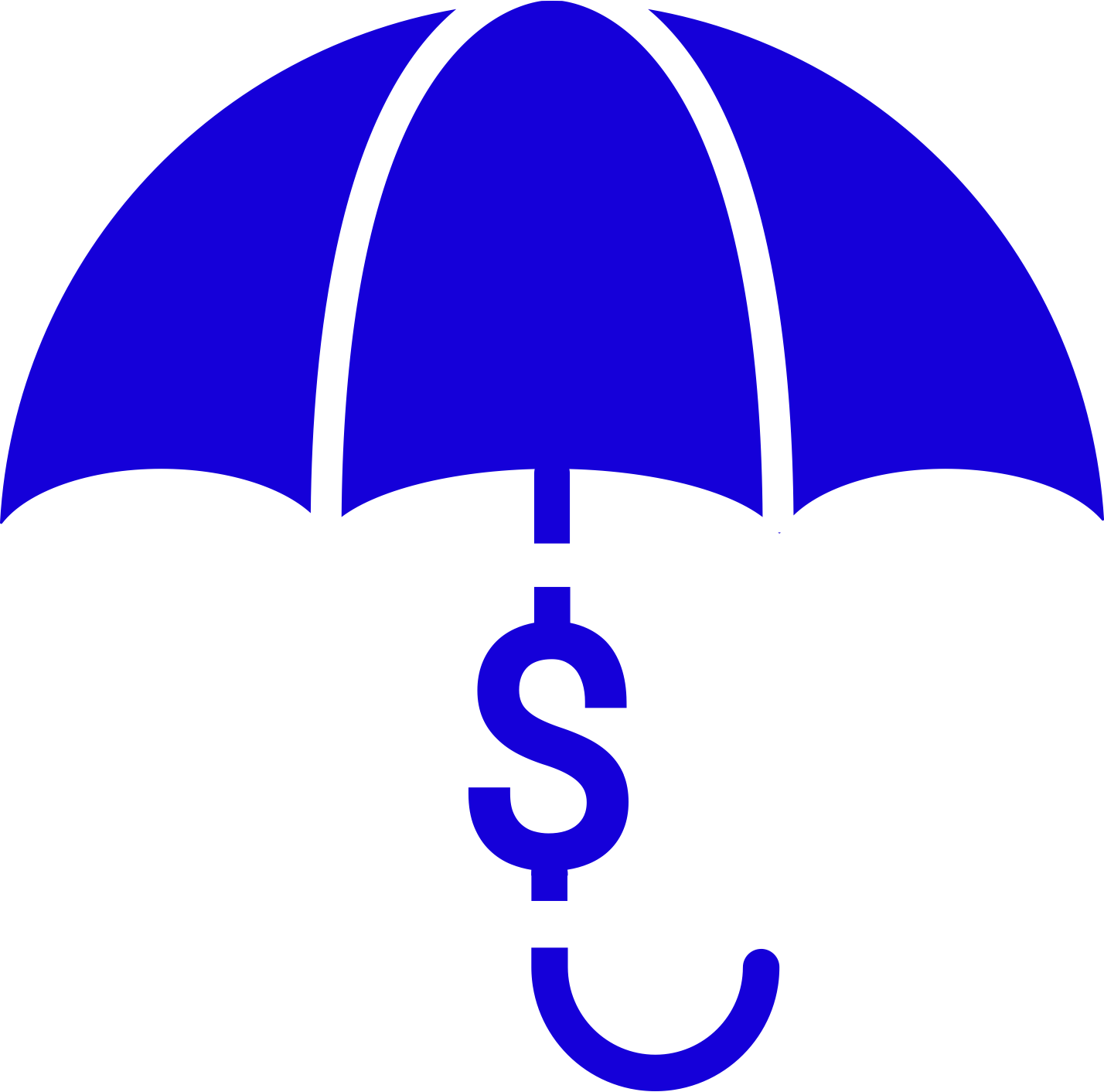 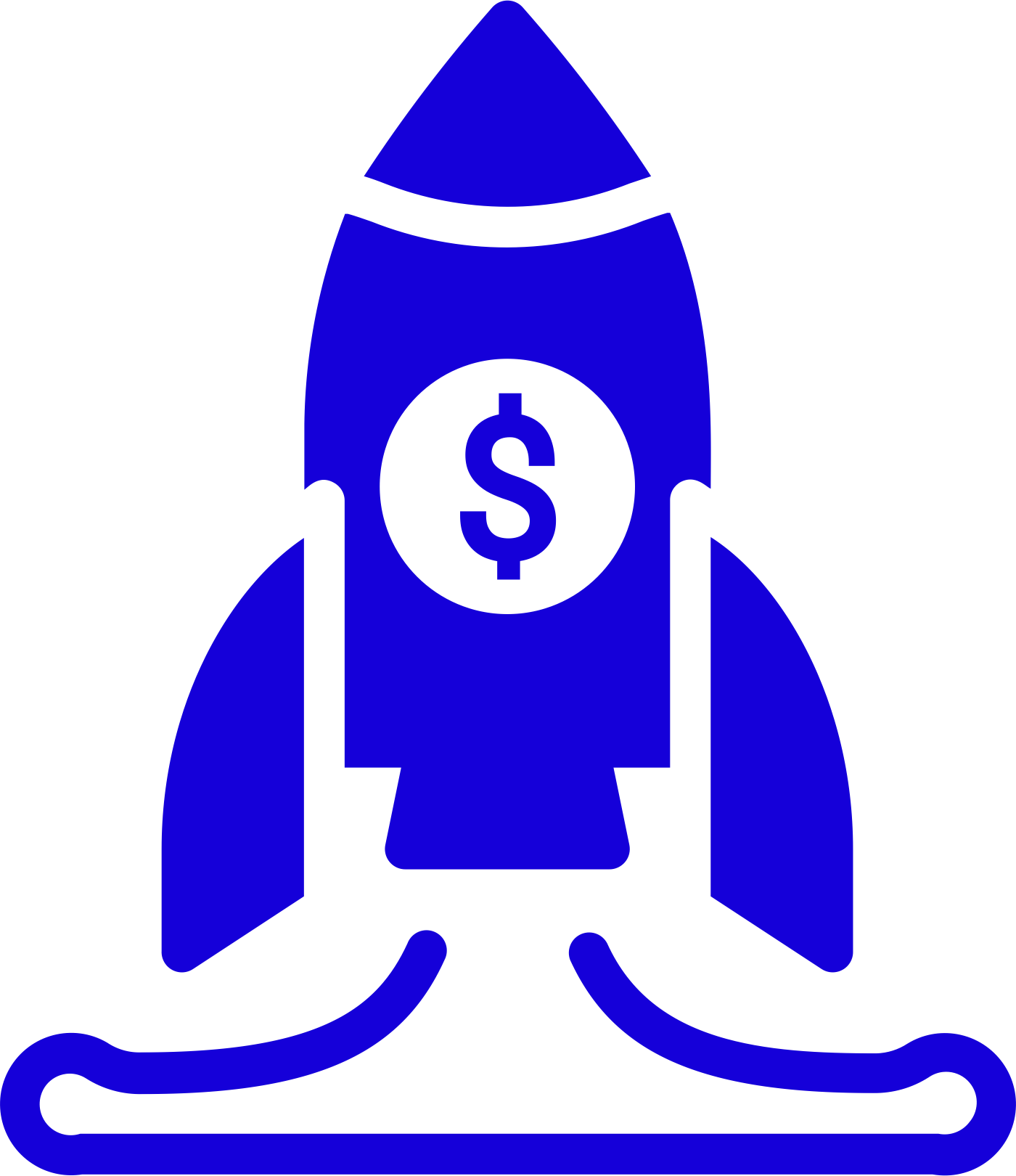 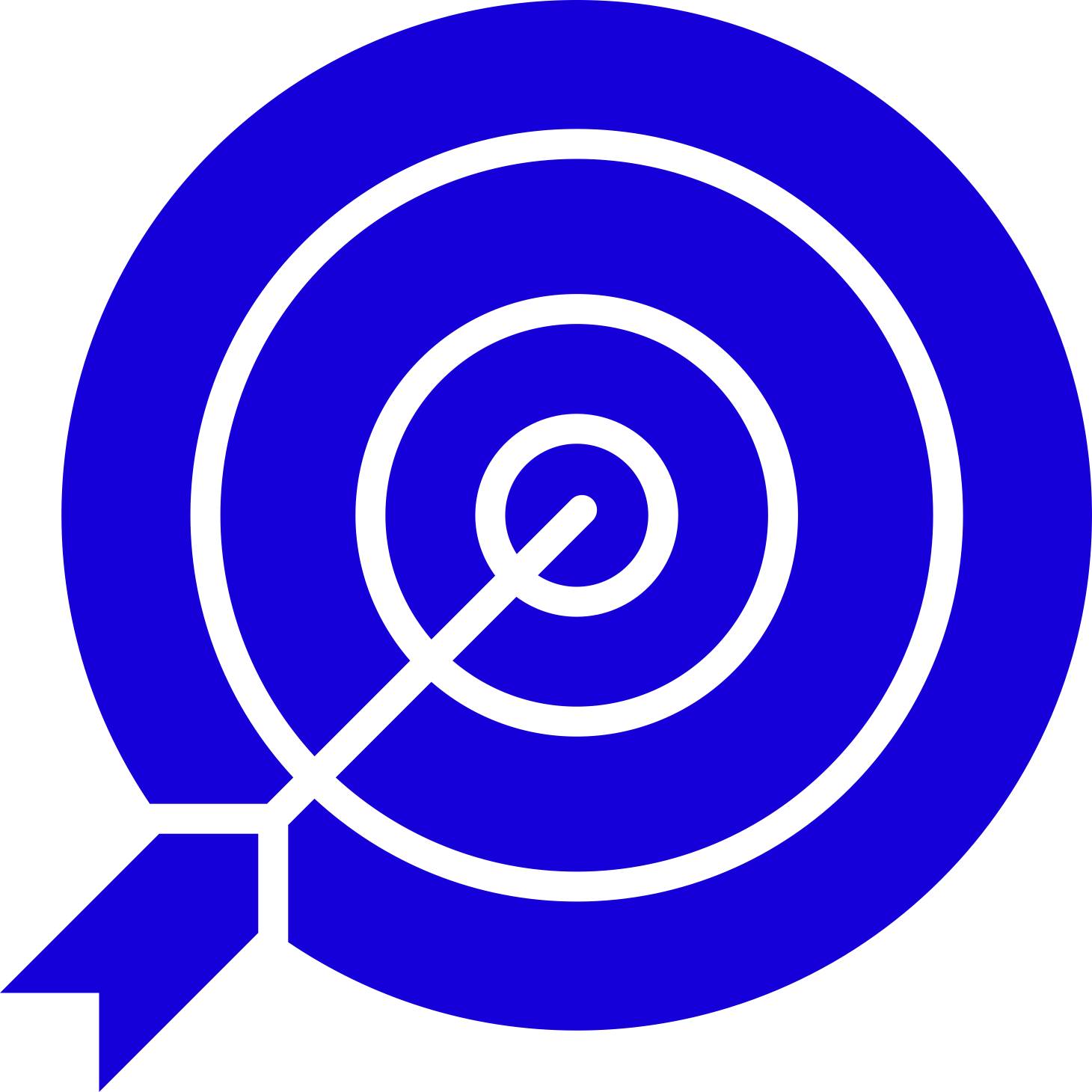 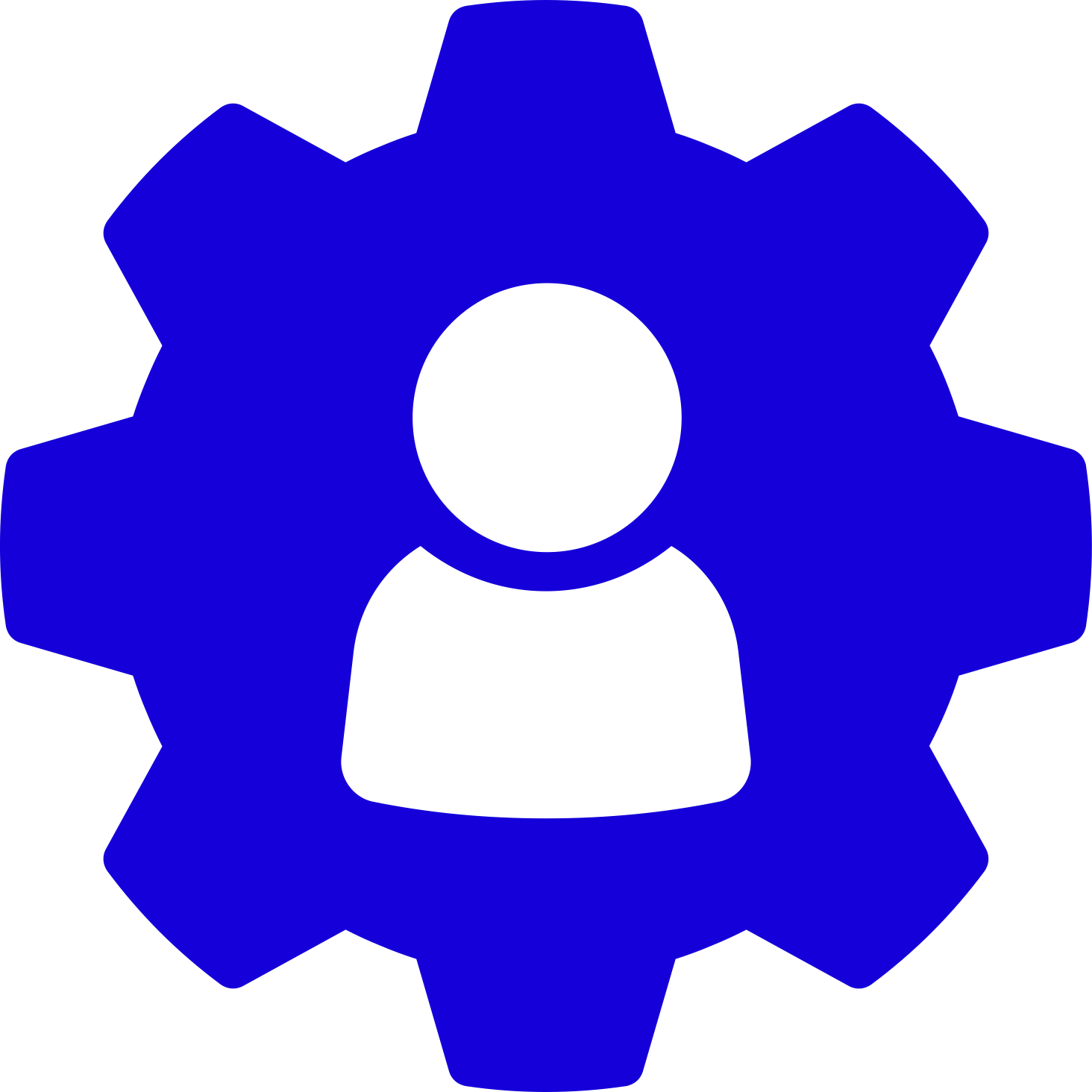 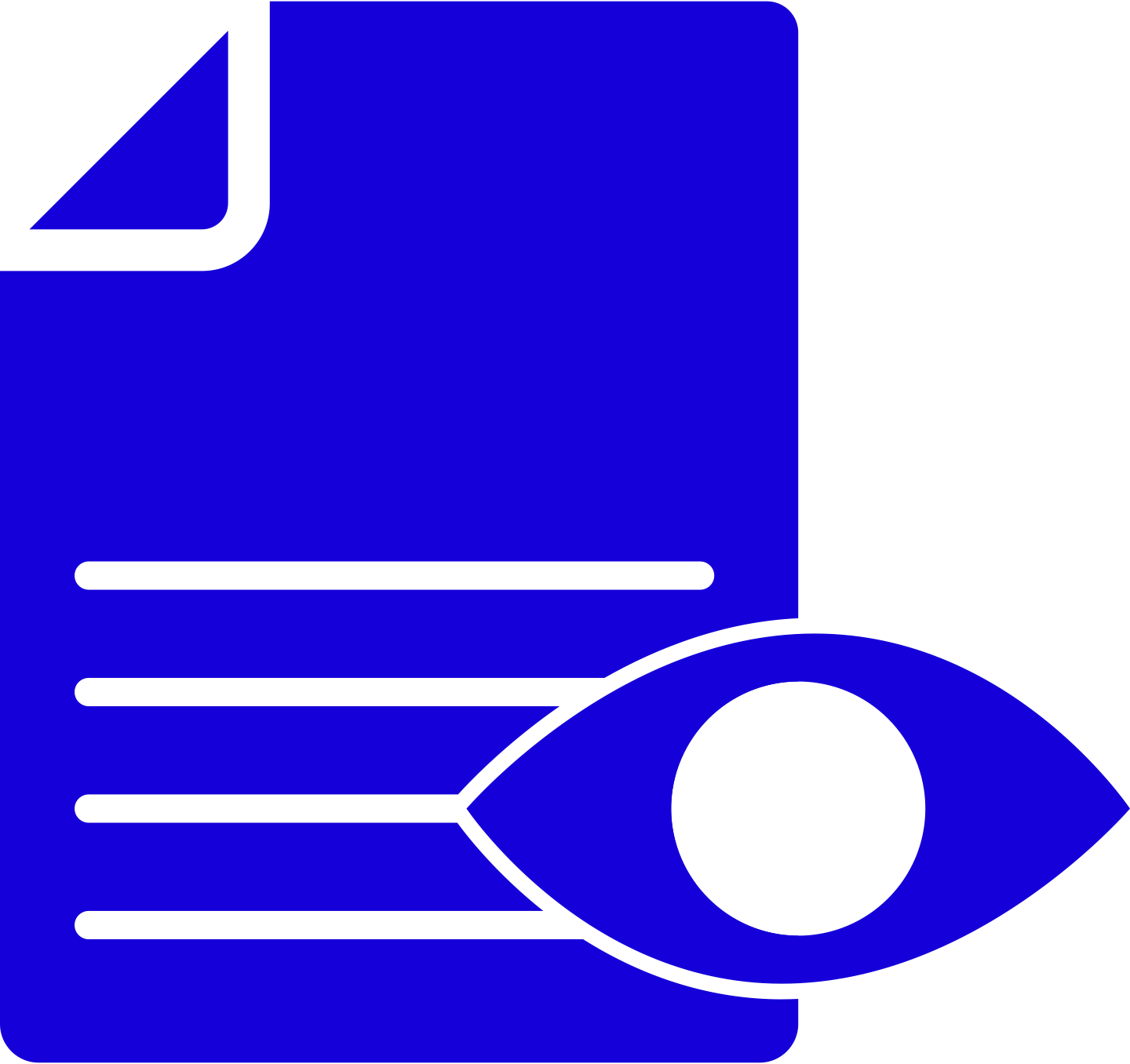 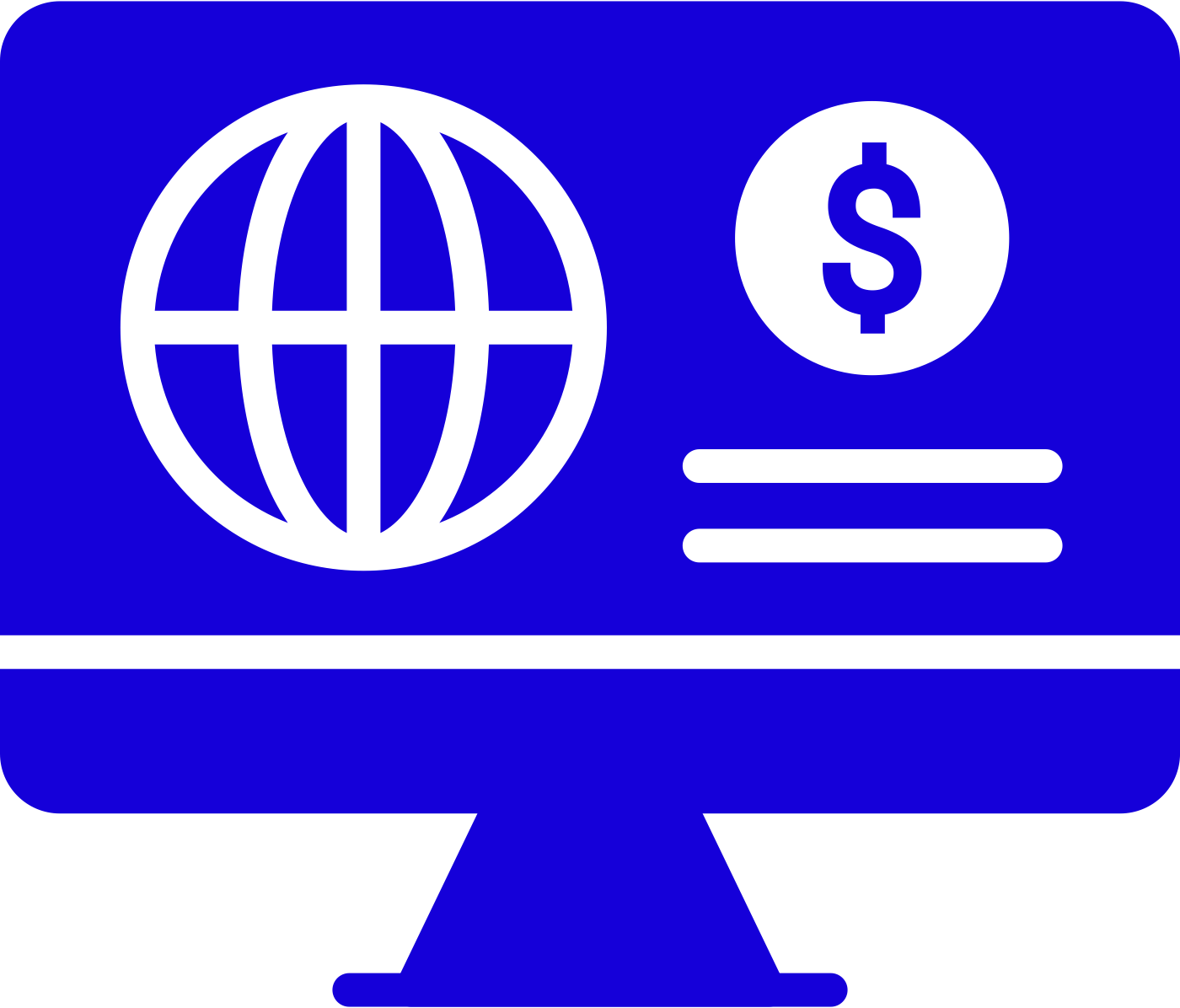 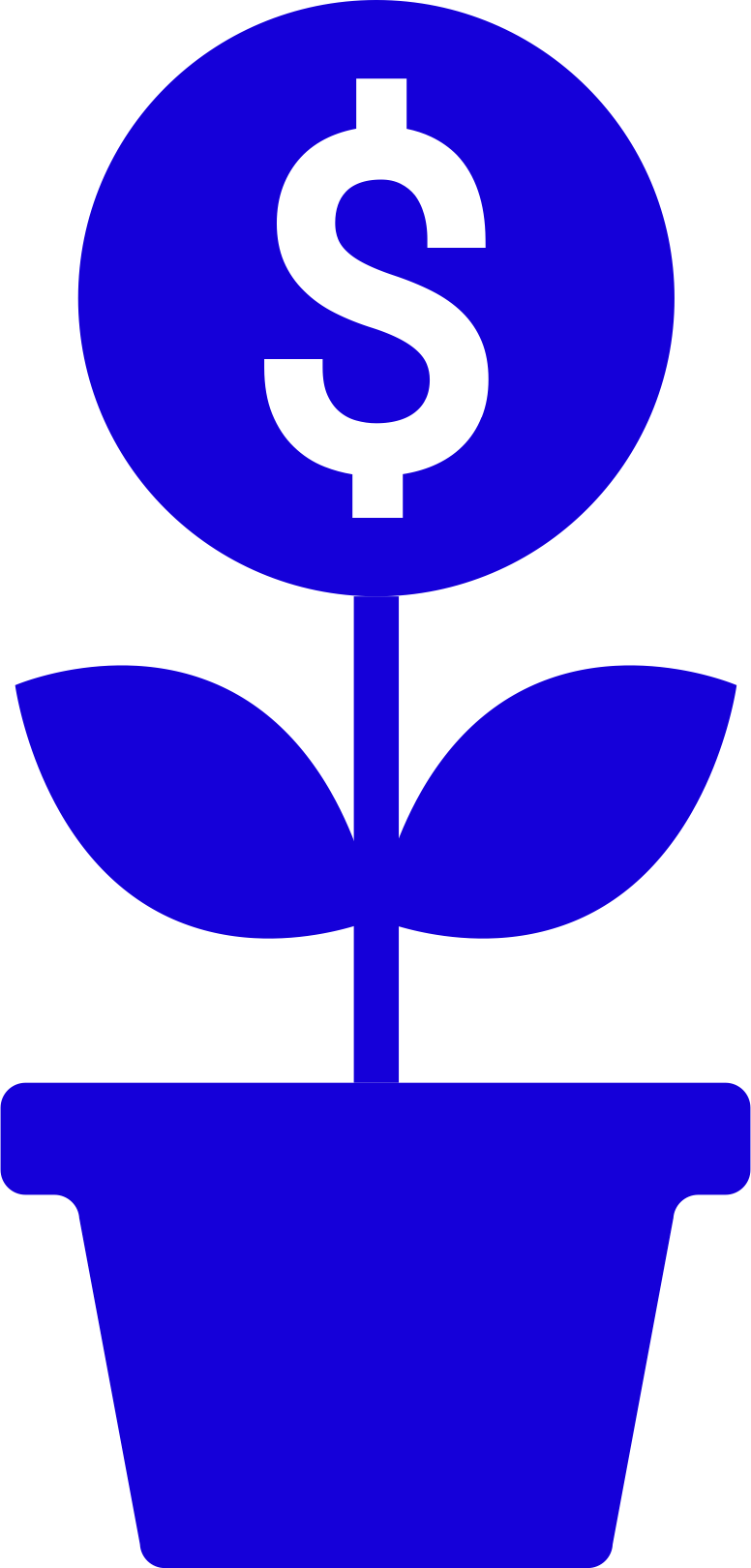 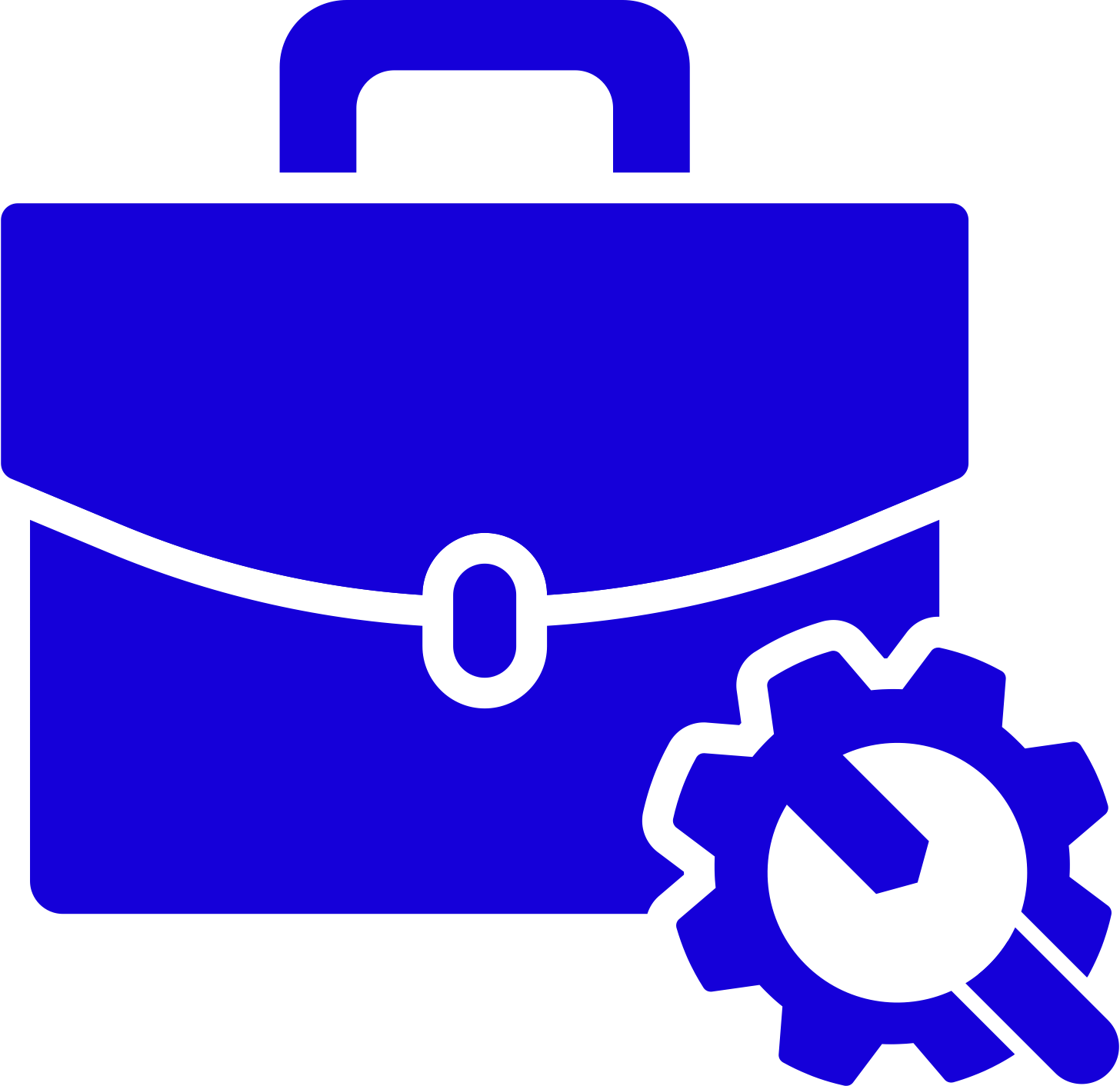 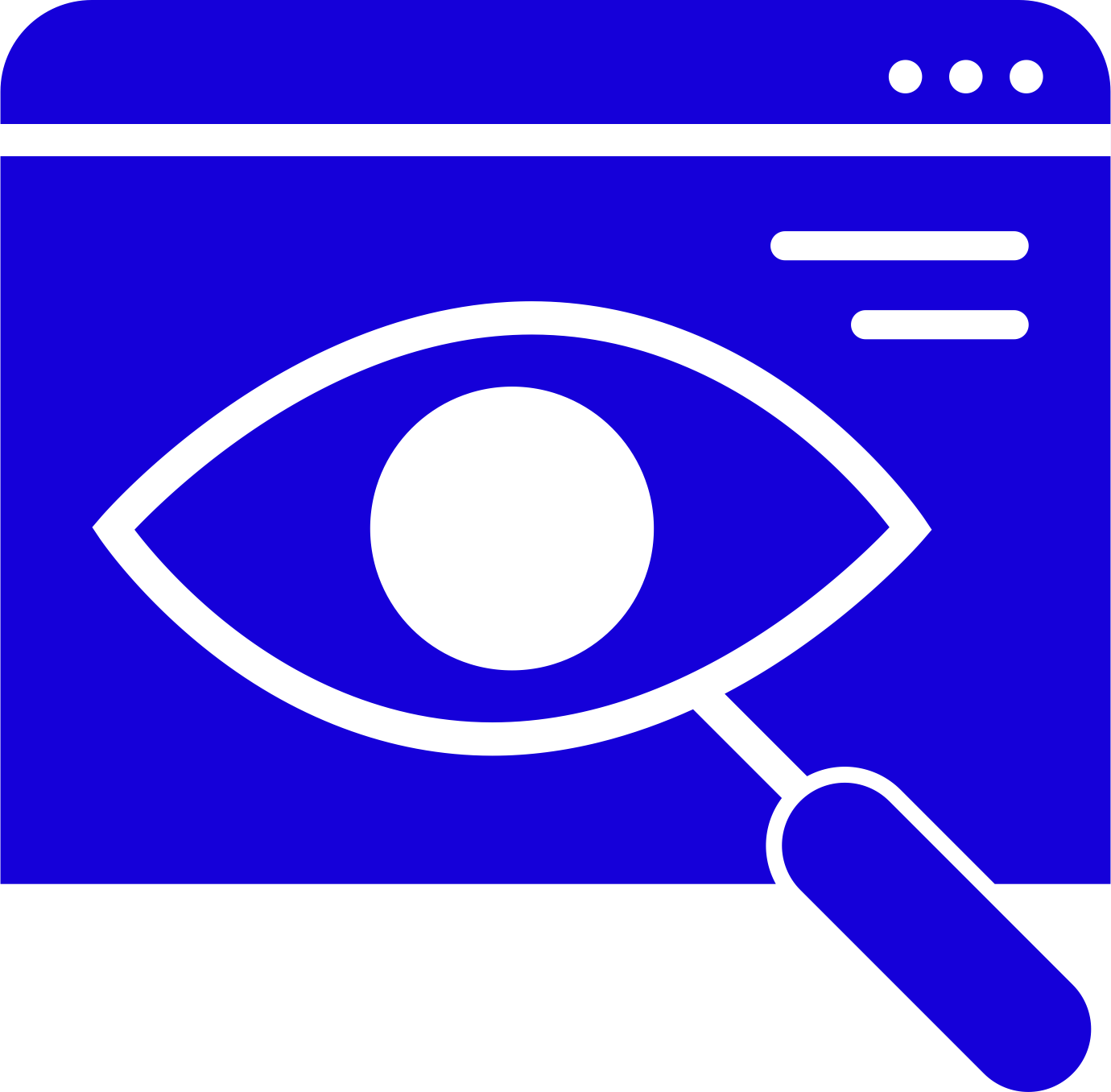 24
OUTLINED ICONS
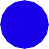 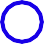 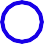 25
OUTLINED ICONS
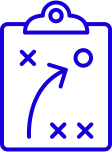 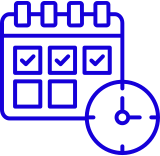 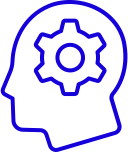 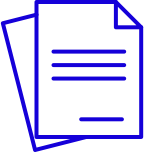 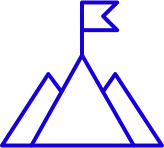 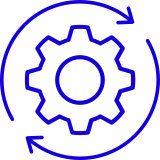 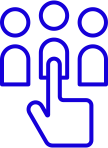 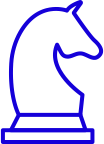 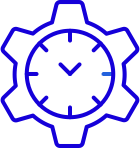 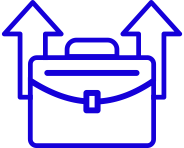 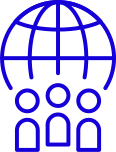 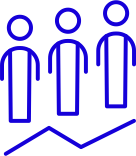 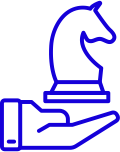 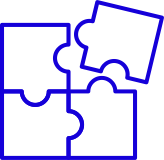 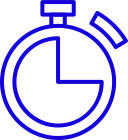 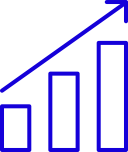 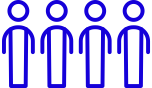 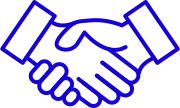 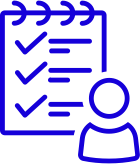 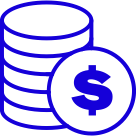 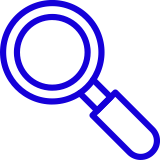 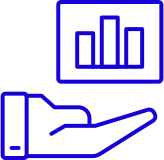 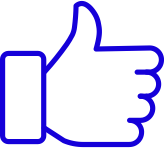 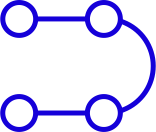 26
OUTLINED ICONS
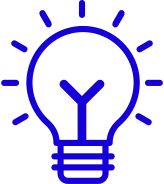 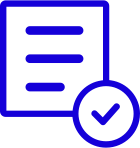 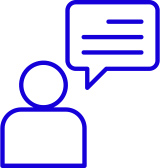 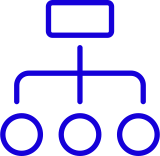 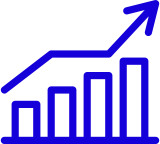 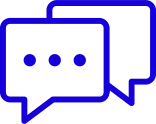 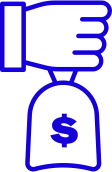 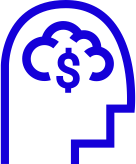 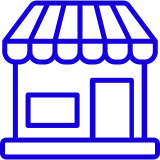 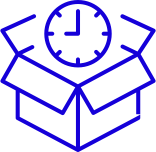 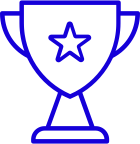 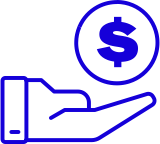 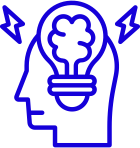 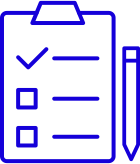 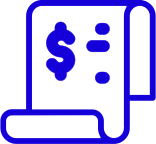 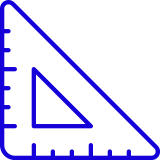 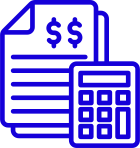 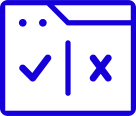 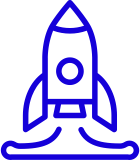 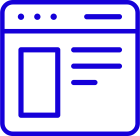 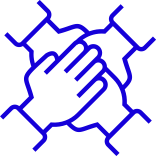 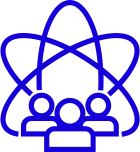 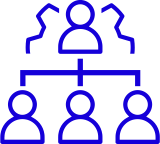 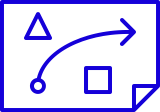 27
OUTLINED ICONS
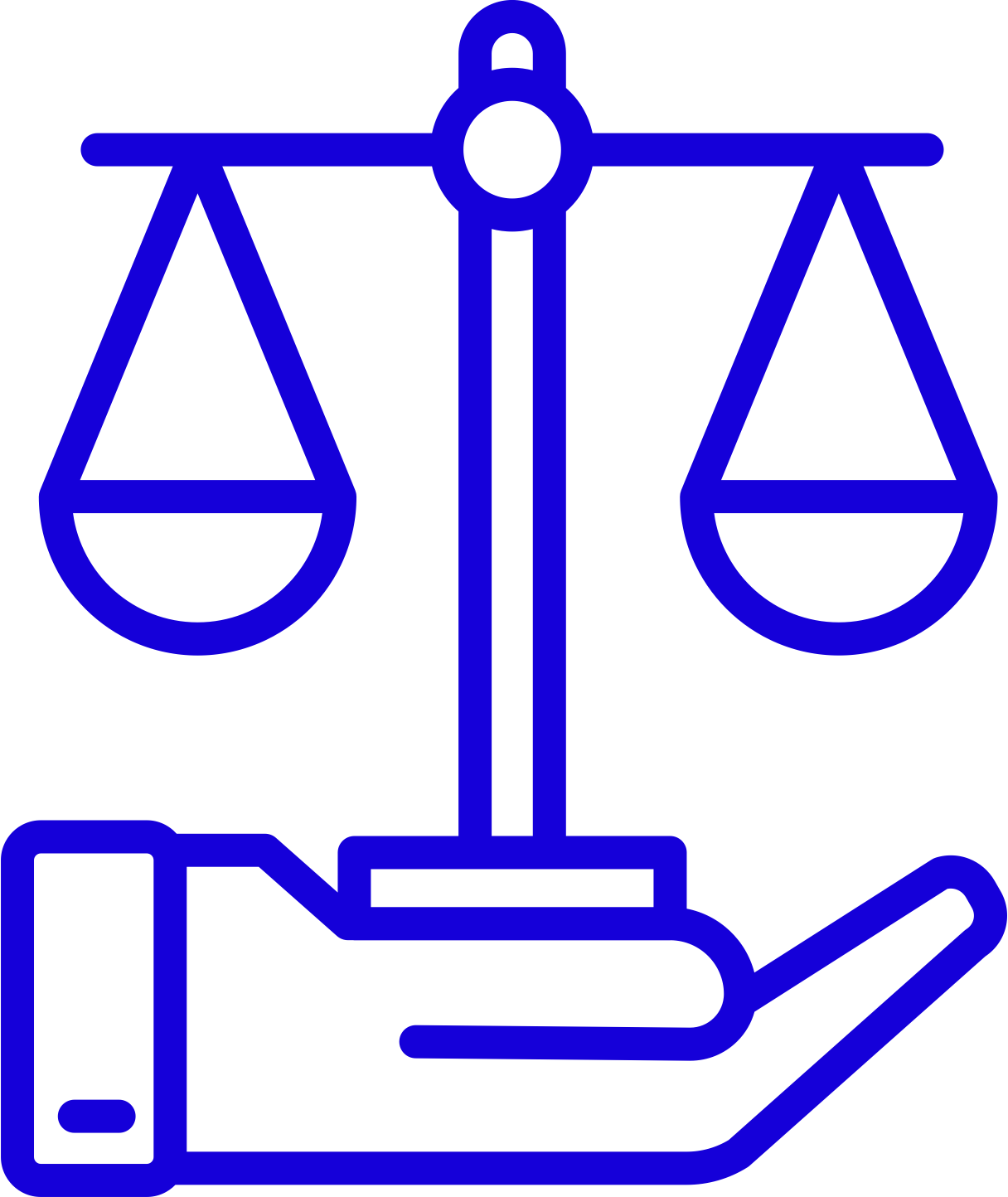 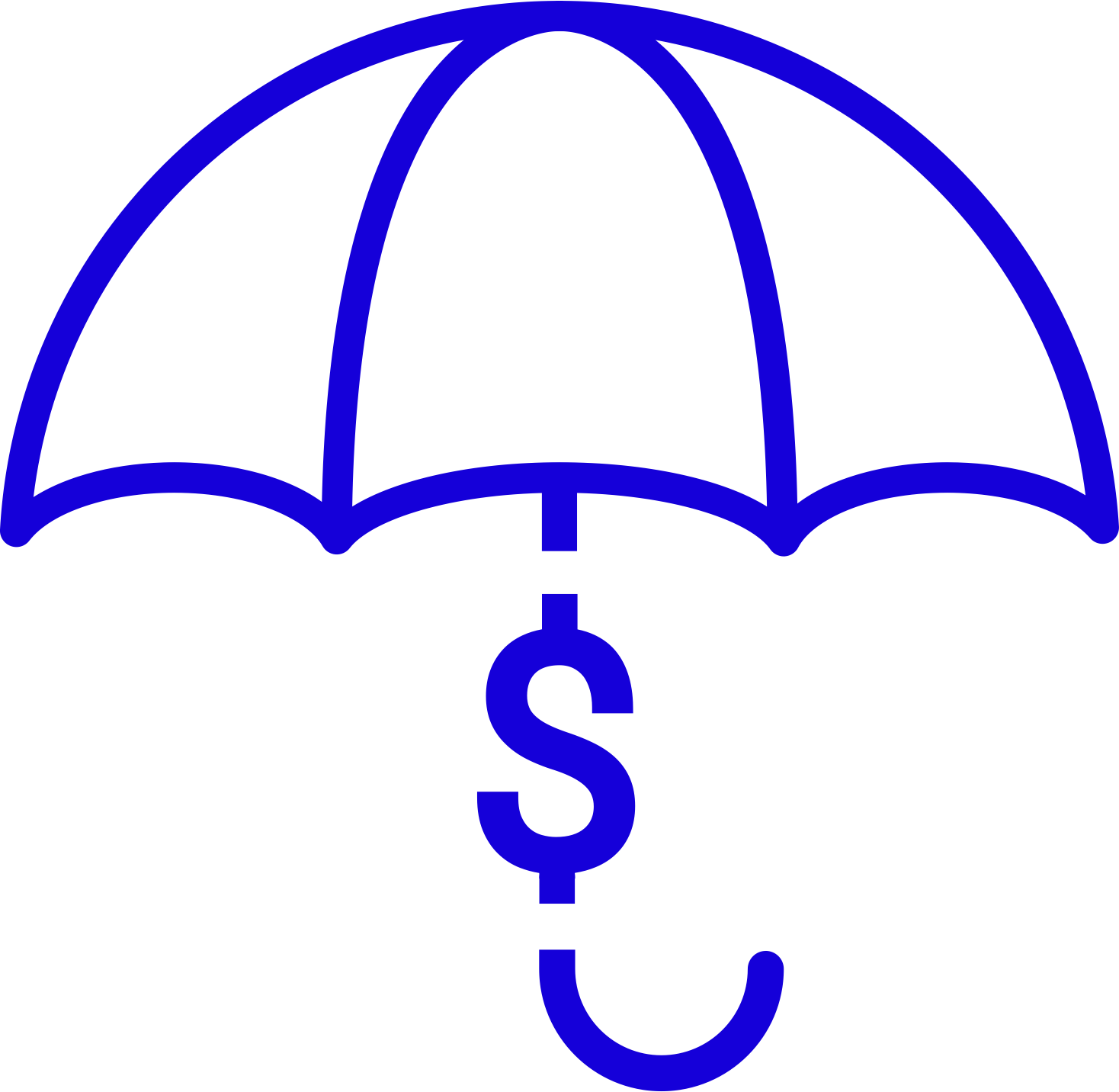 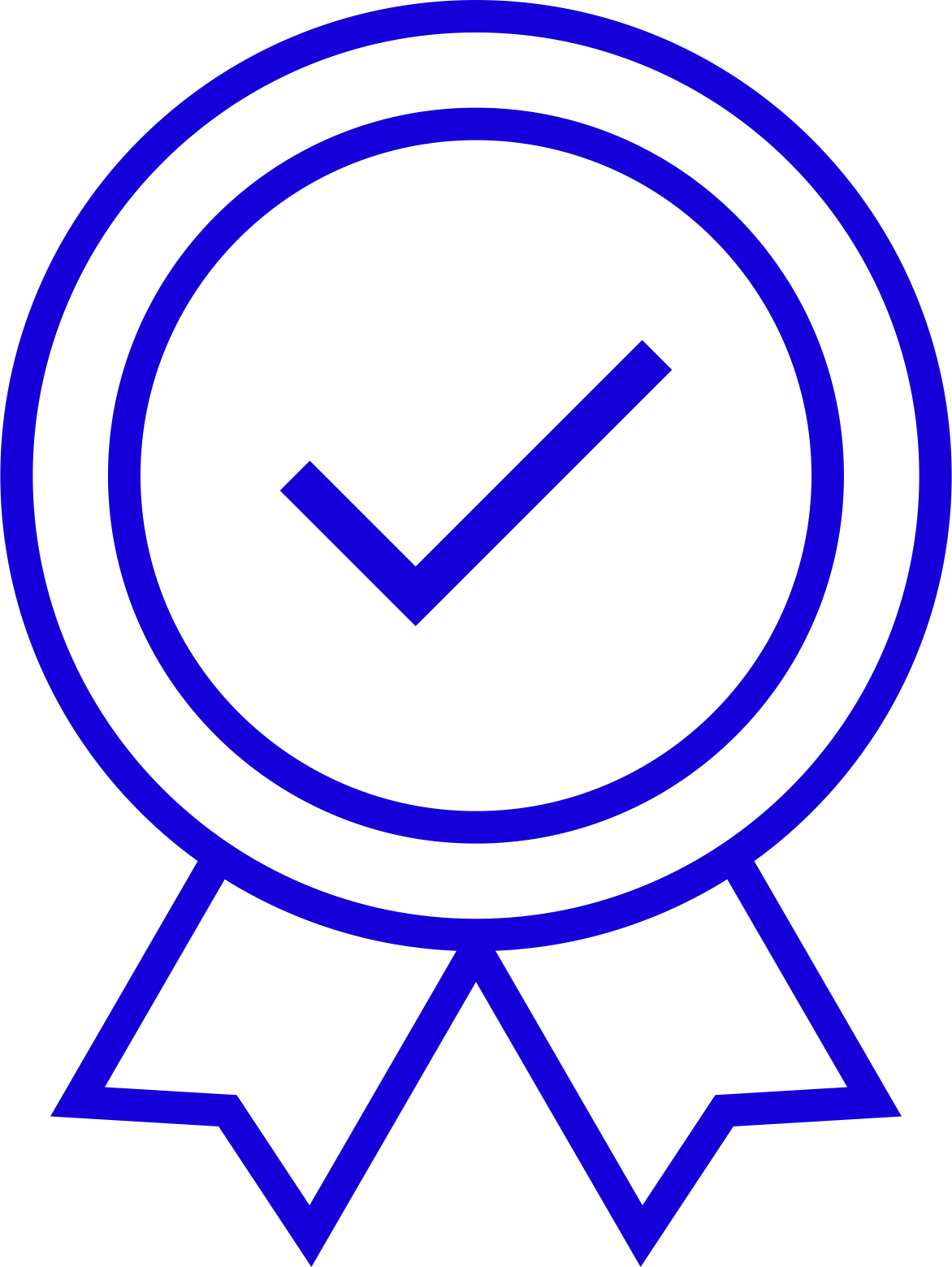 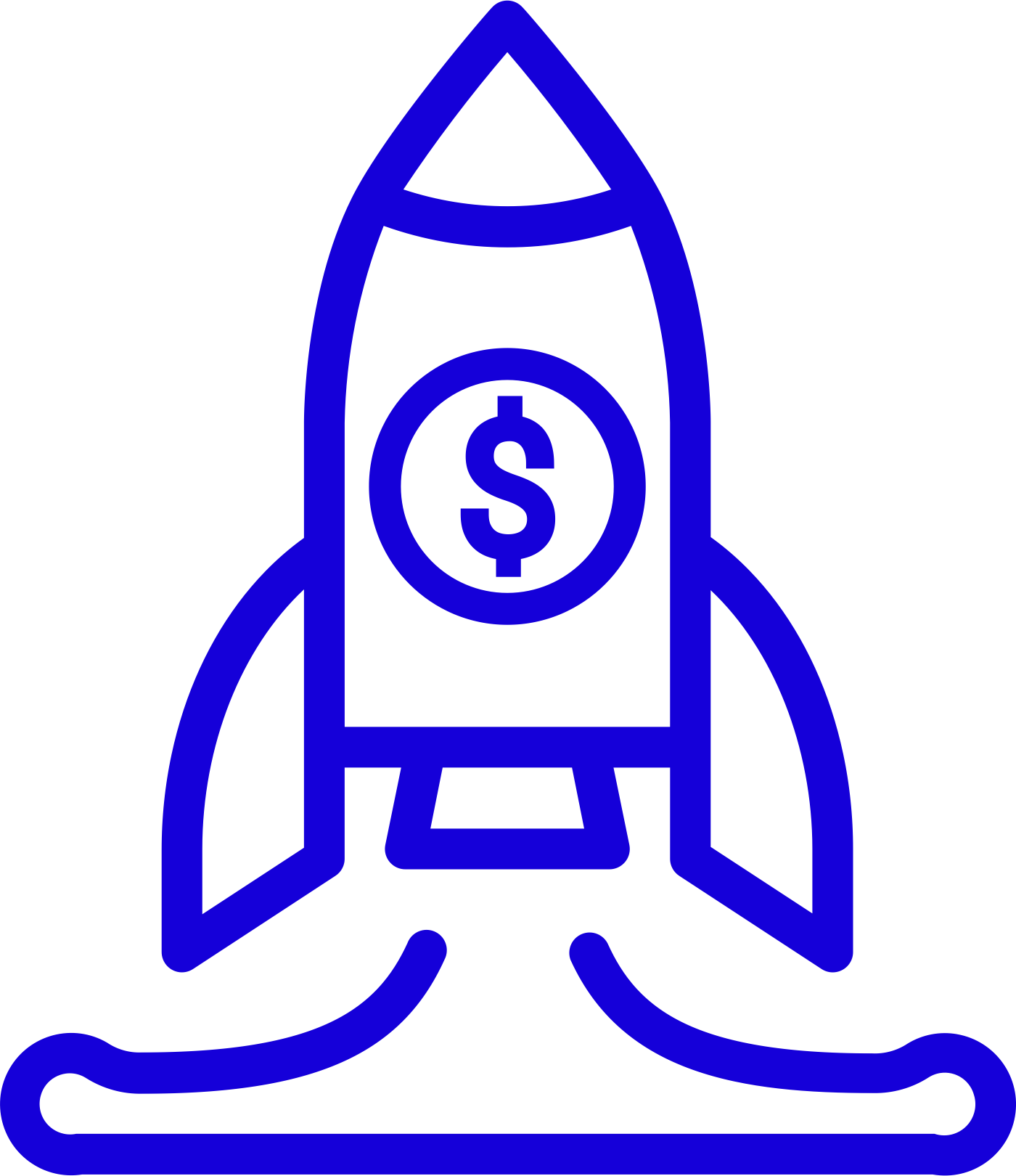 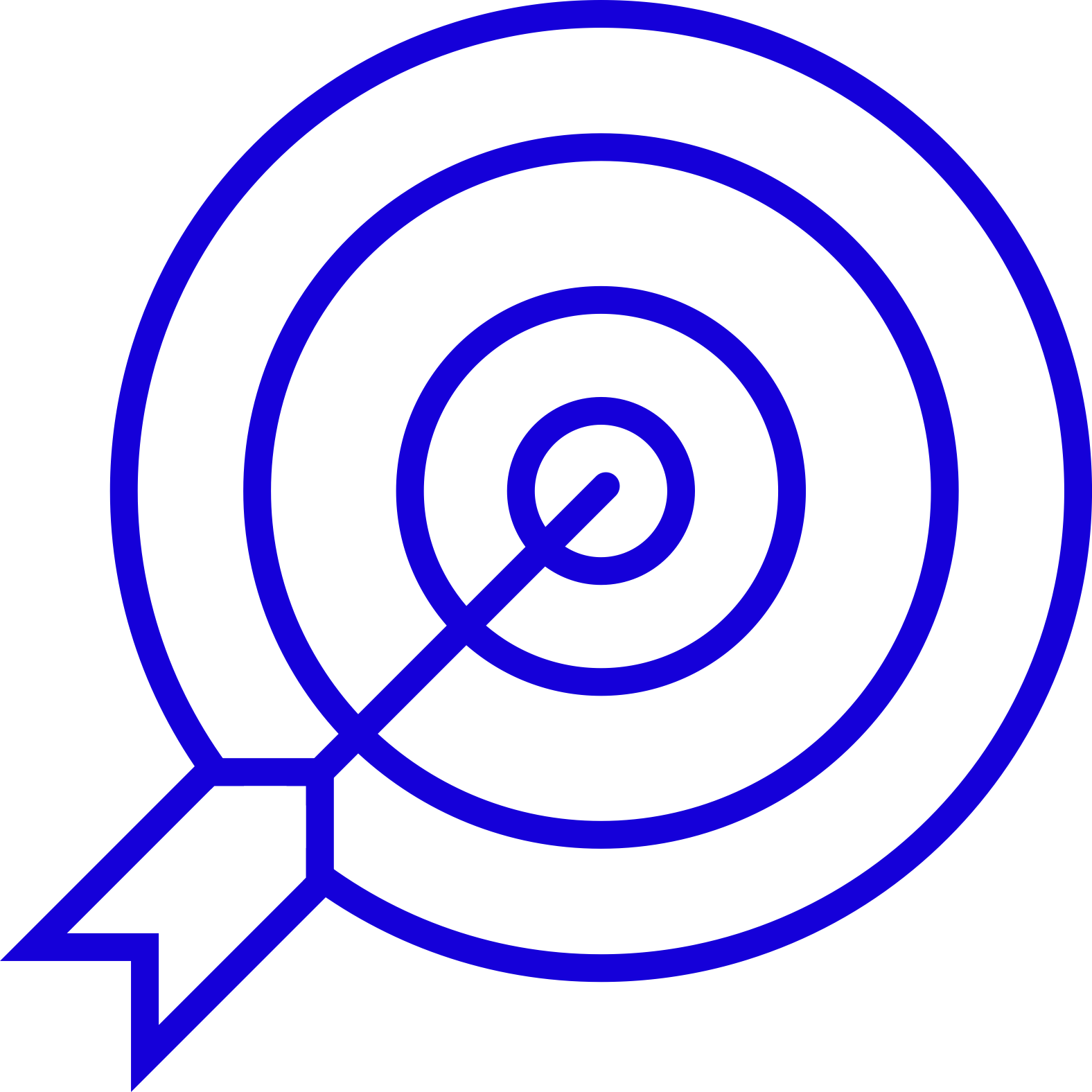 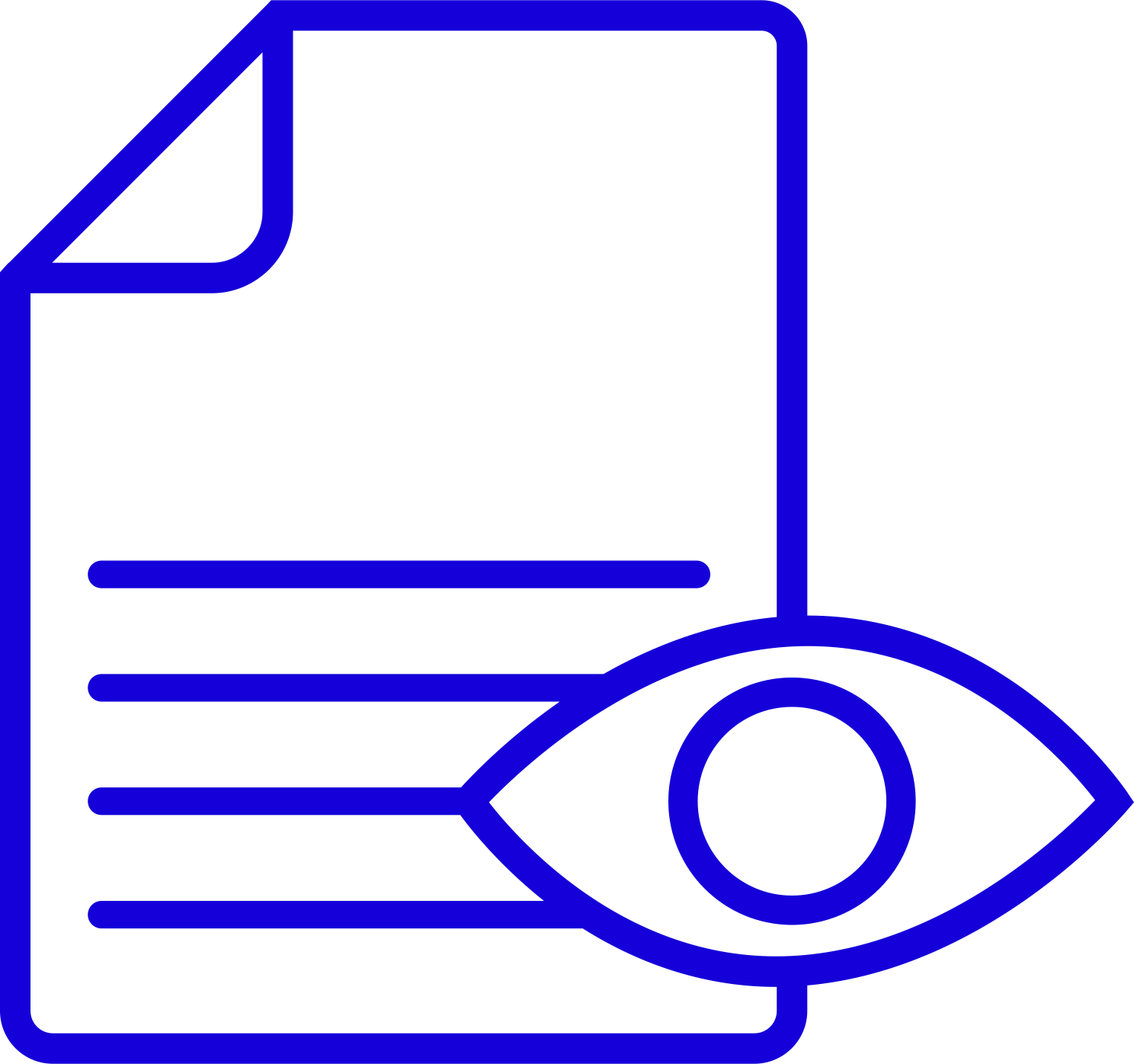 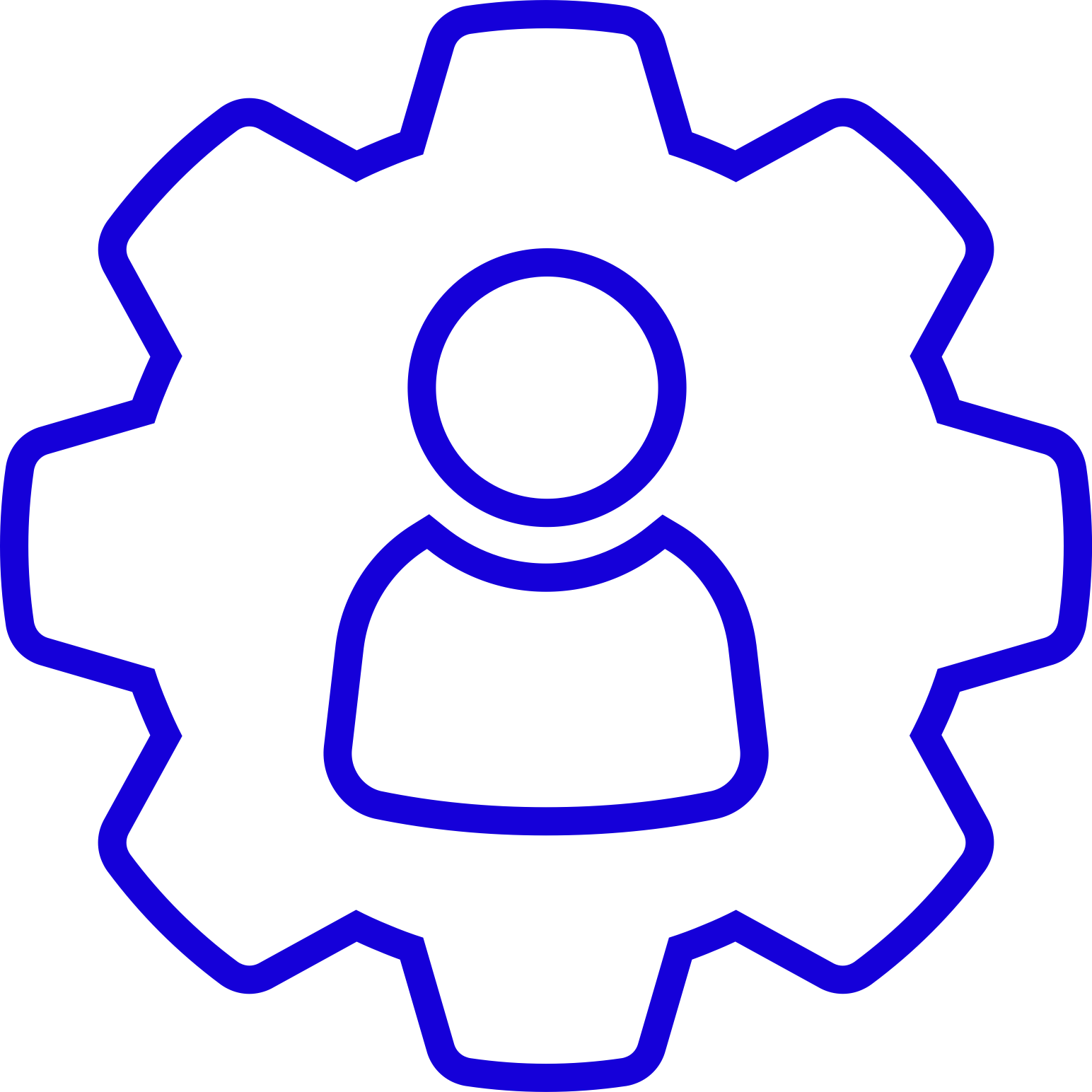 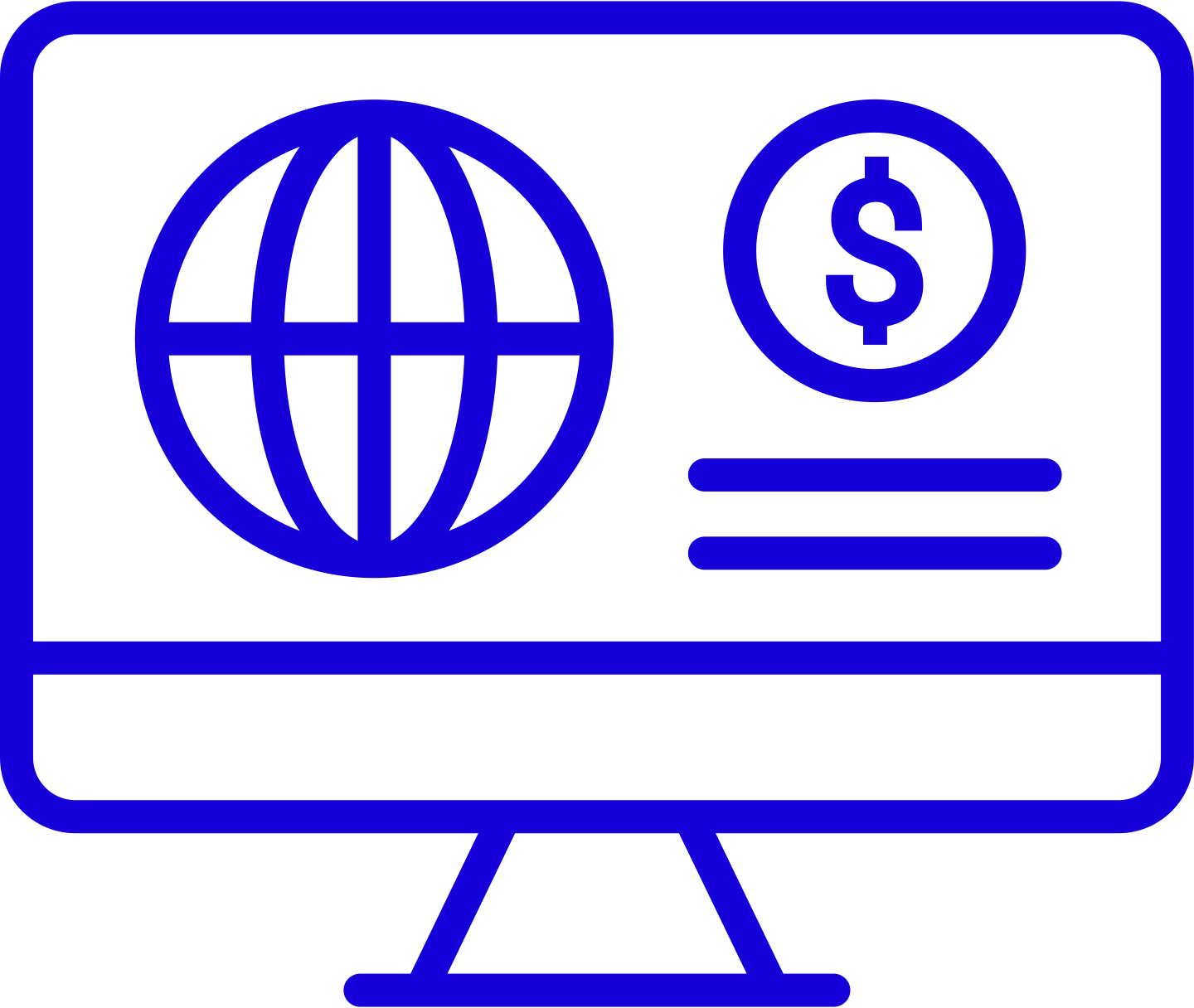 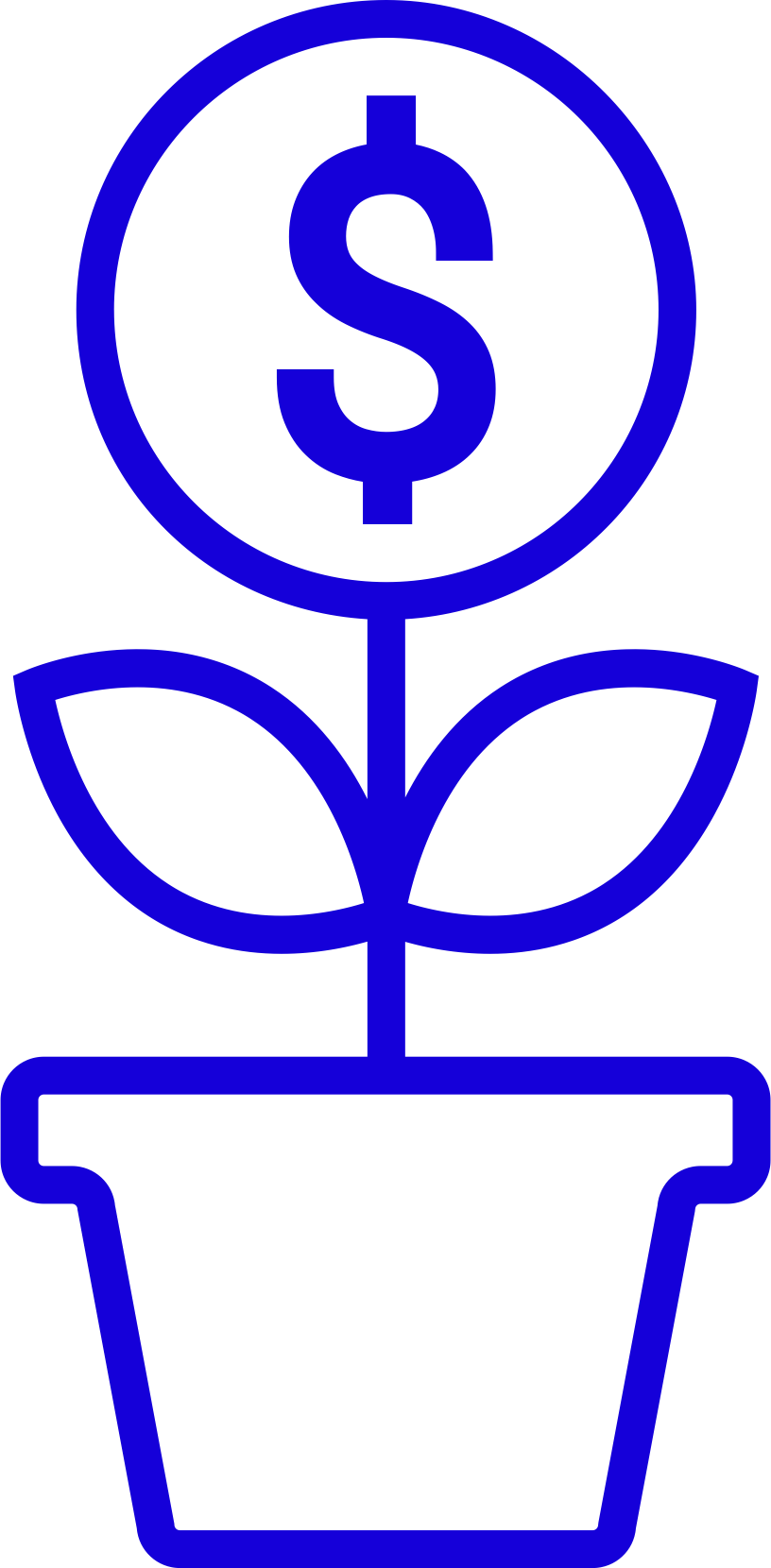 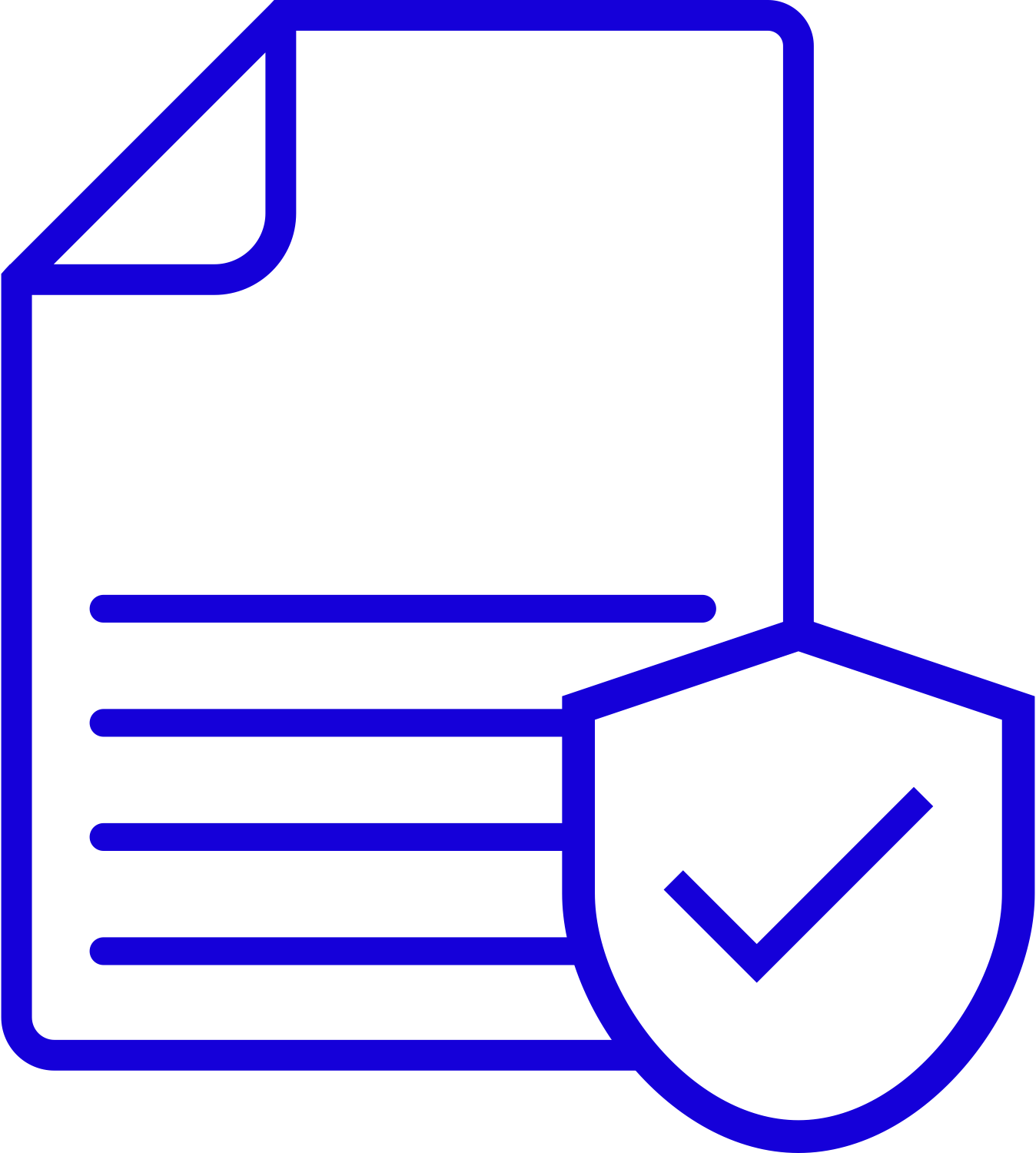 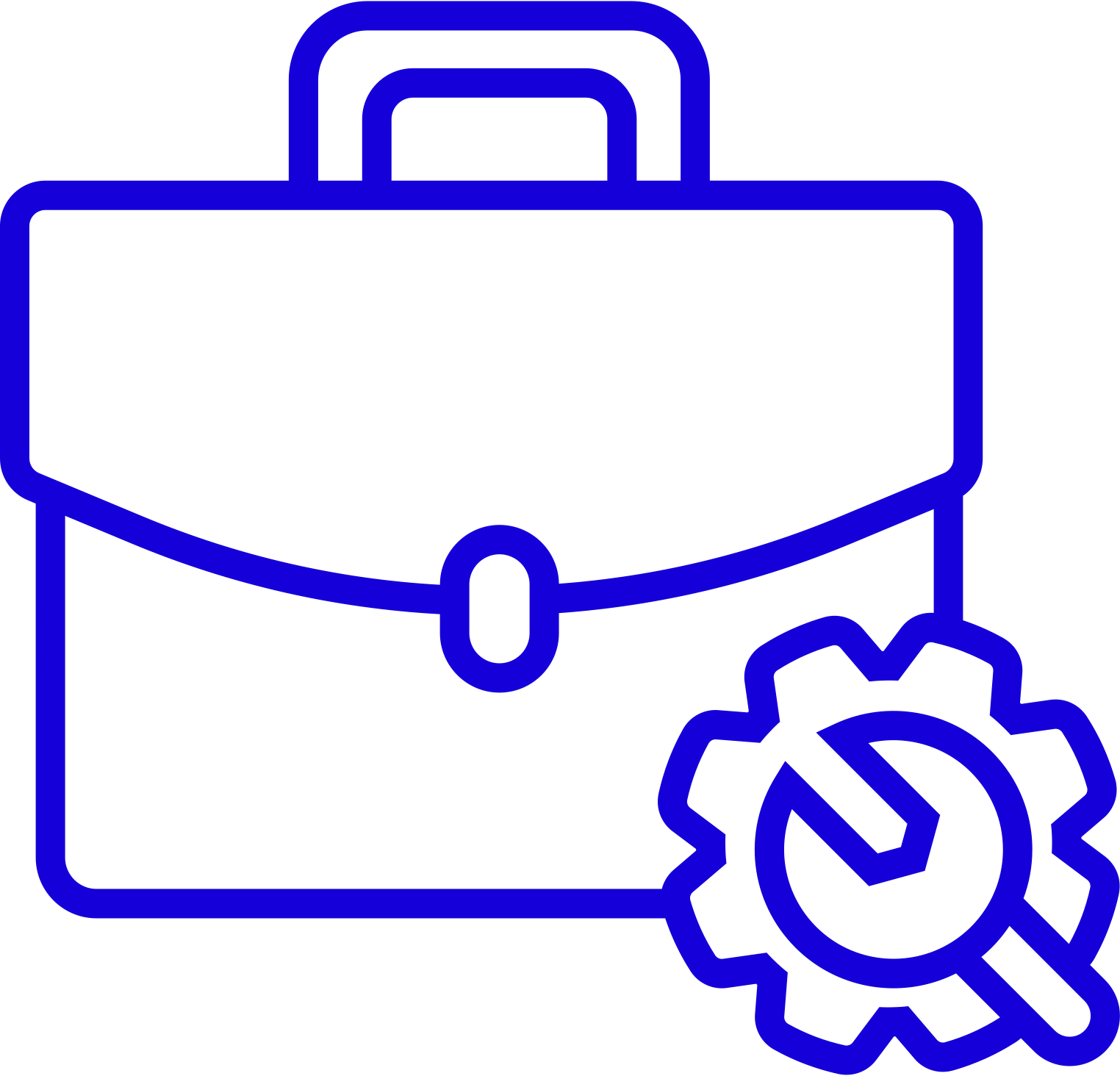 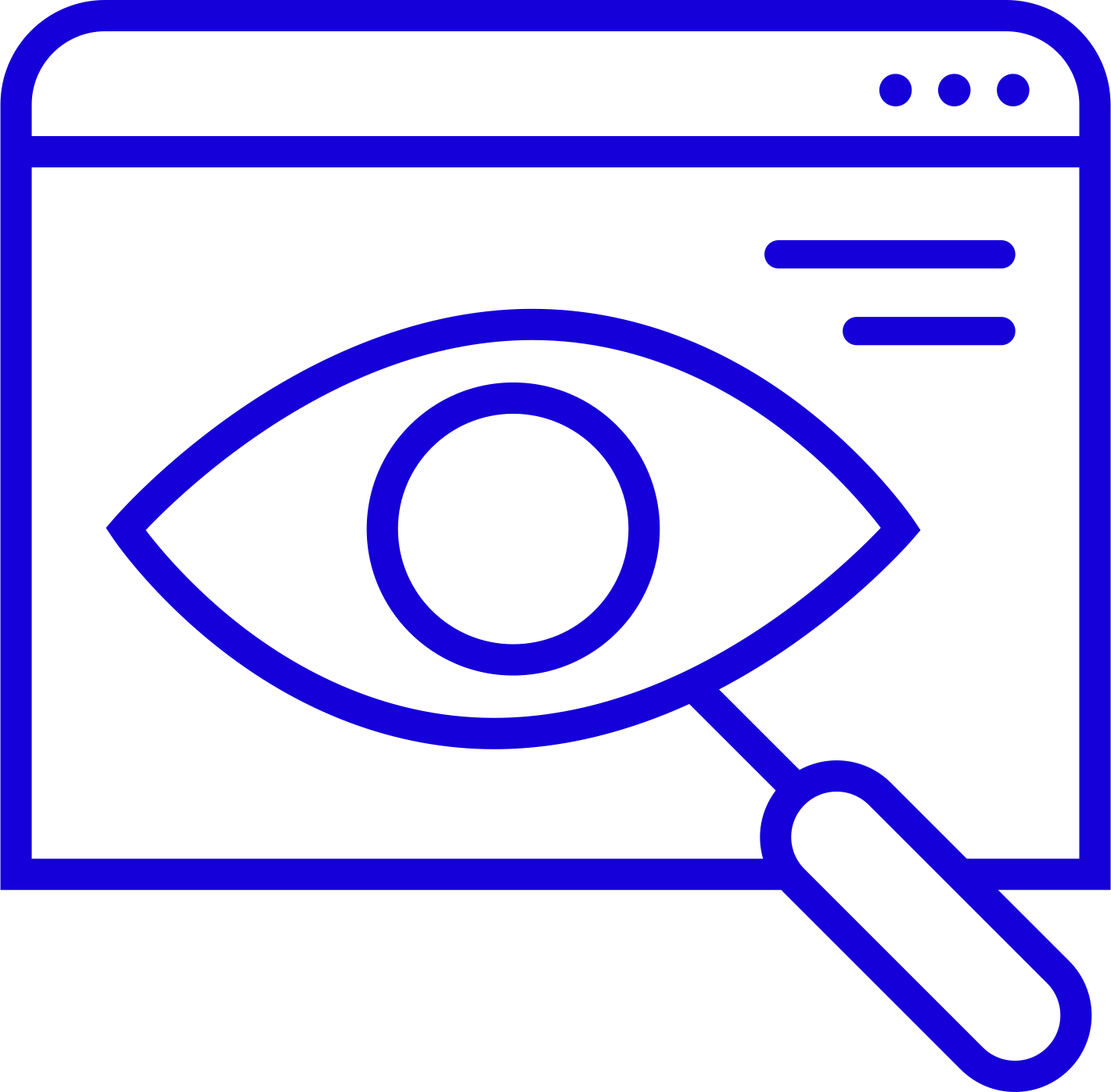 28
IMAGE LIBRARY
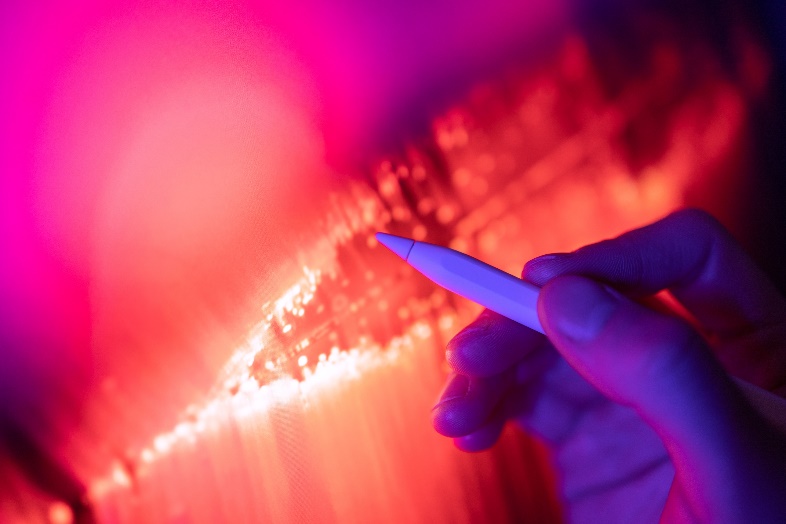 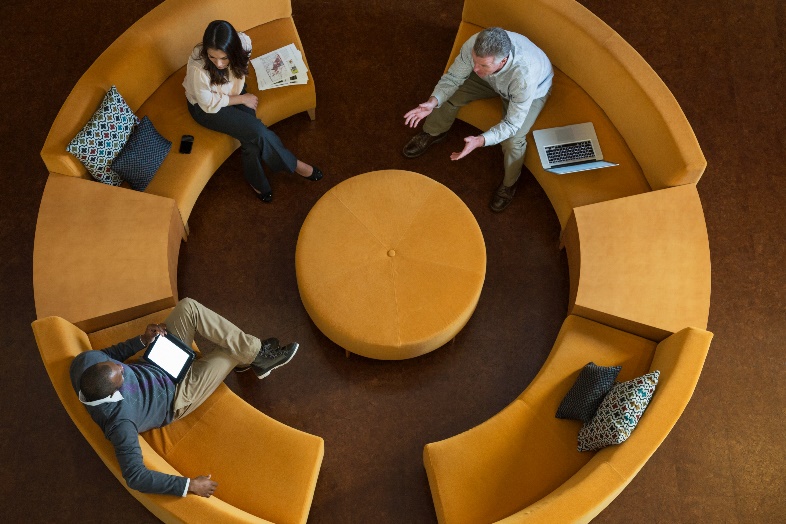 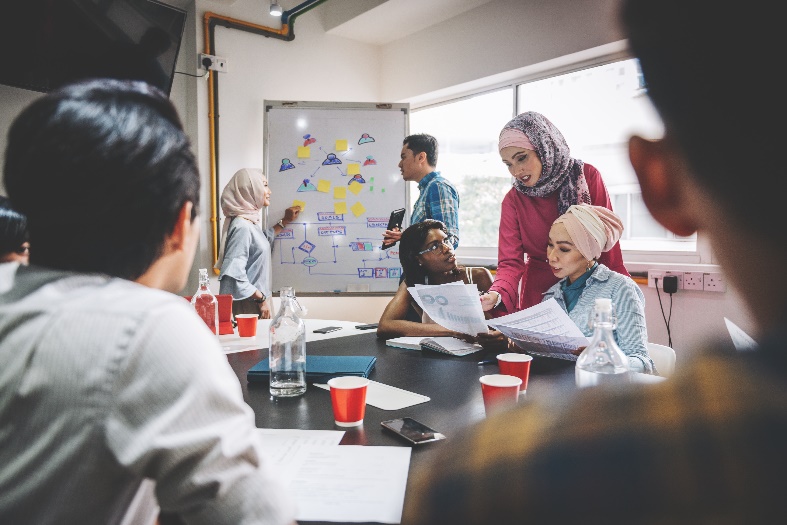 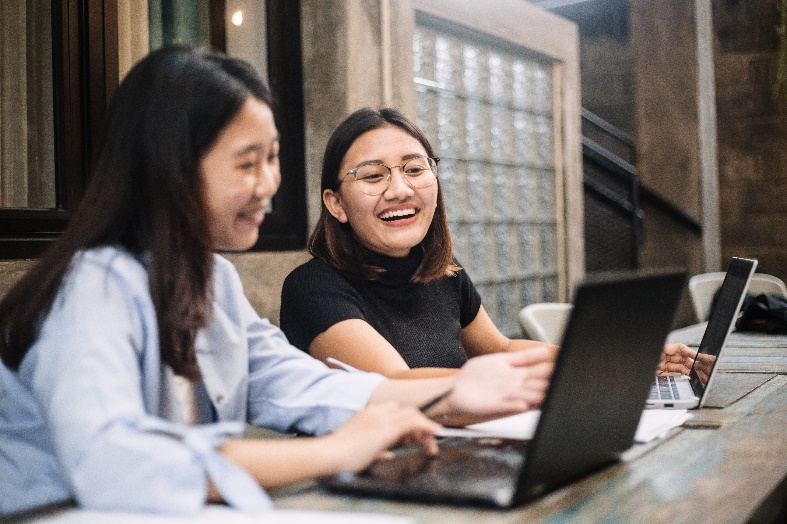 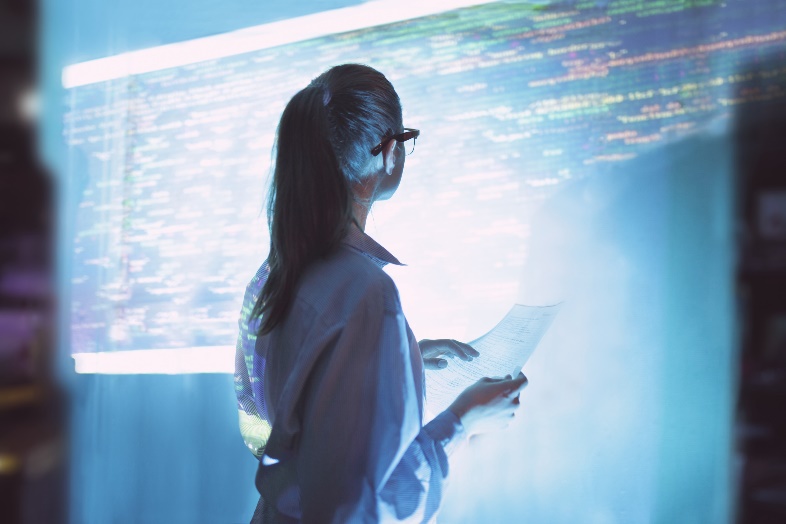 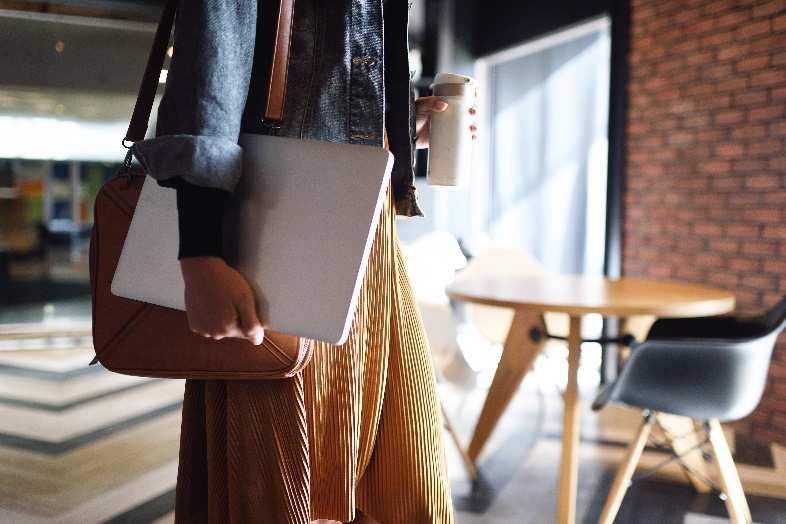 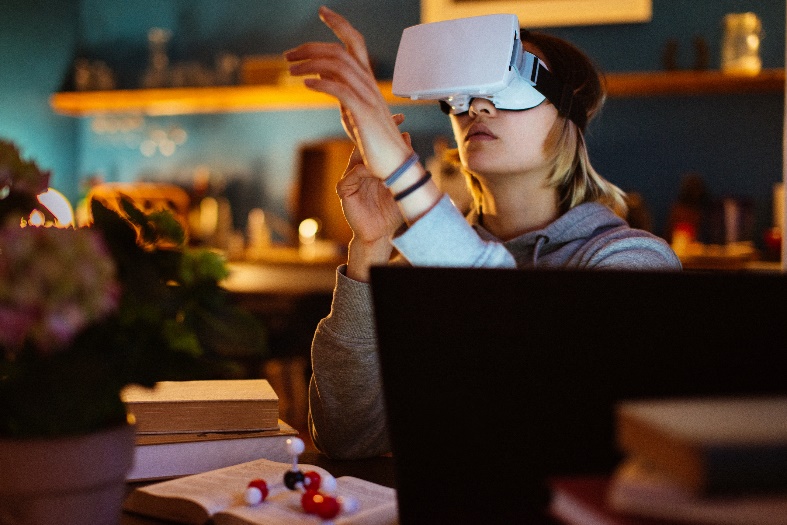 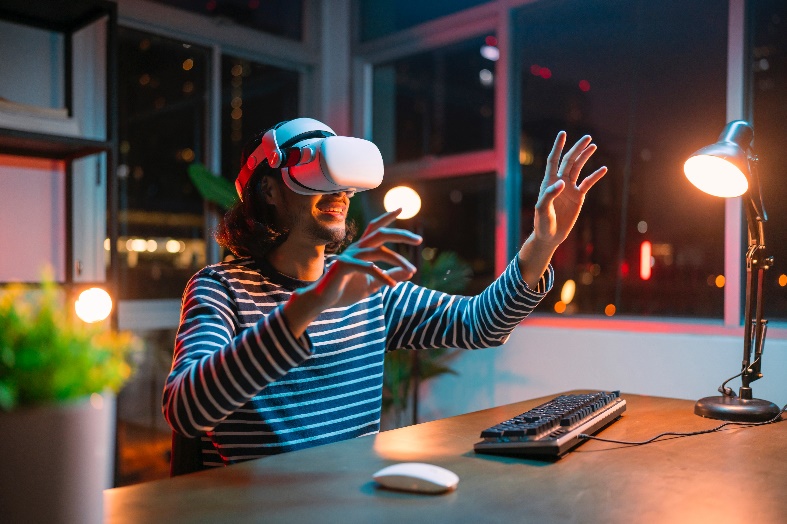 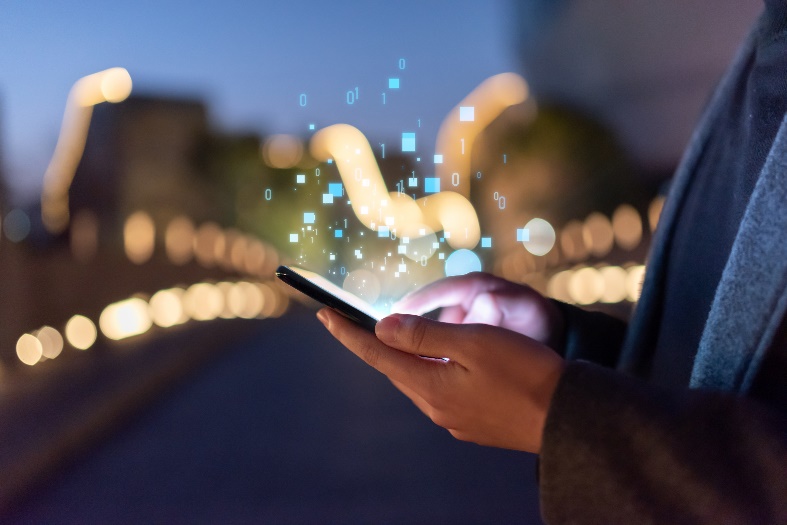 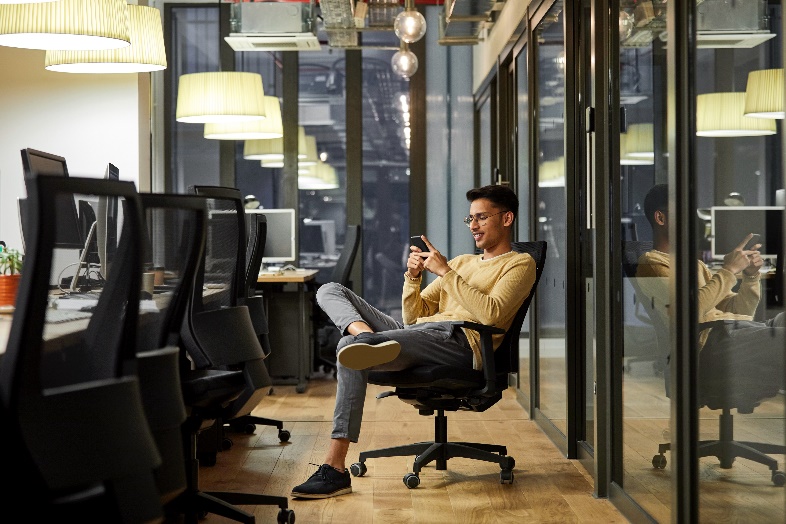 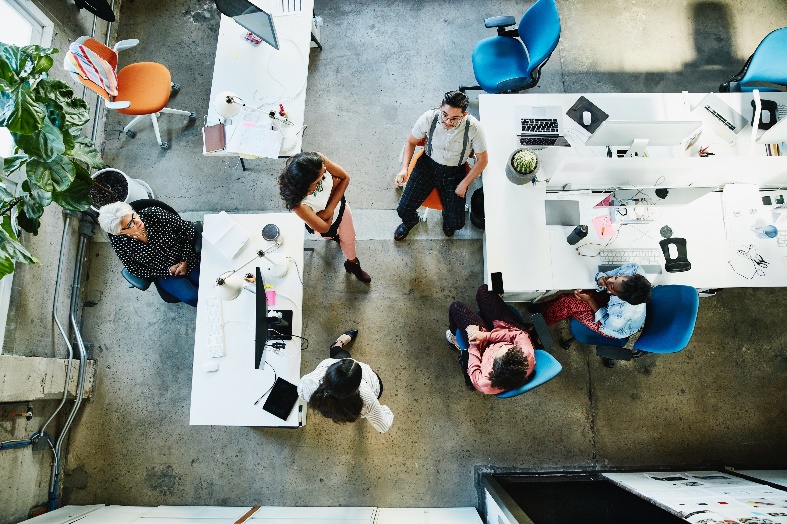 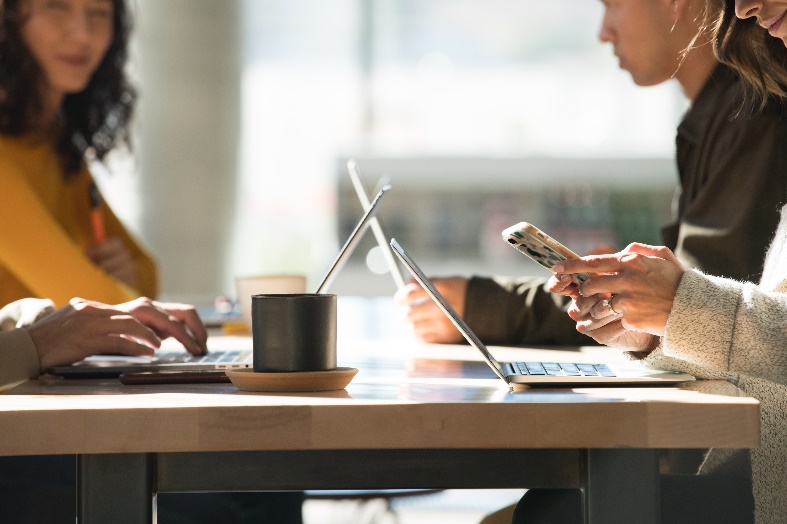